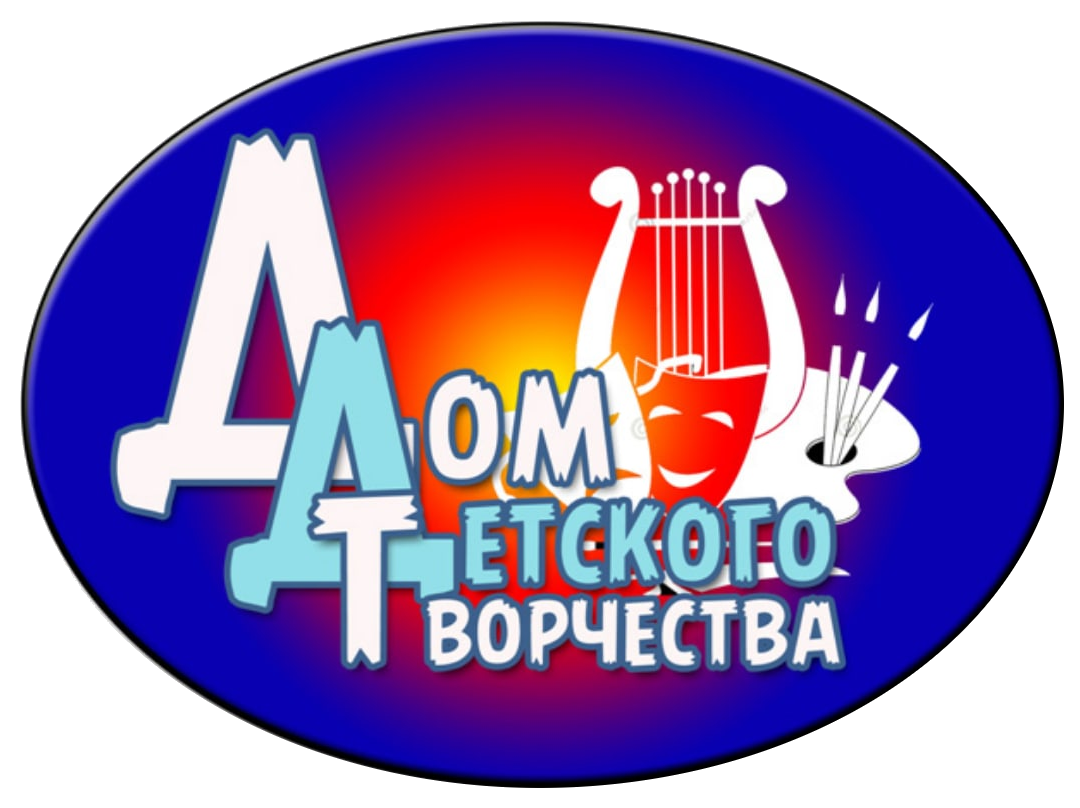 Летние каникулы - время активного отдыха, интересное для ребят, а для педагогов Дома детского творчества - пора ответственной и плодотворной работы.
РАБОТА В РЕЖИМЕ ОНЛАЙН
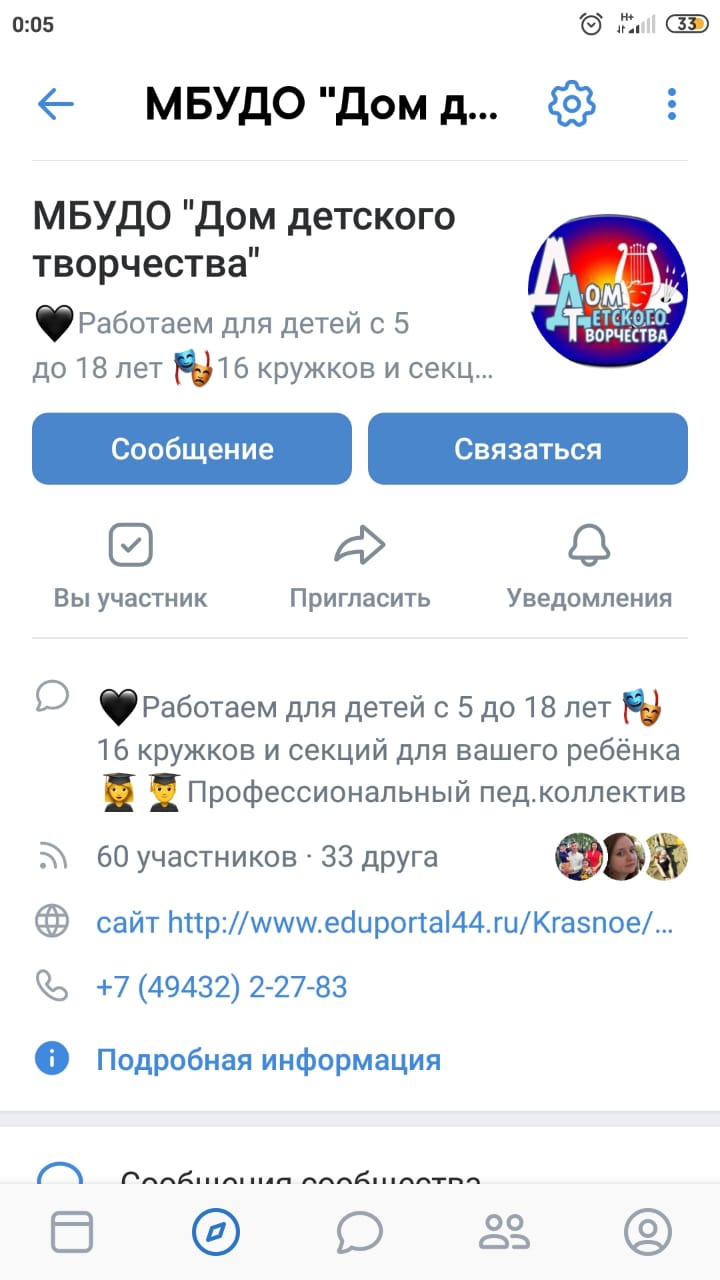 РАБОТА В РЕЖИМЕ ОНЛАЙН
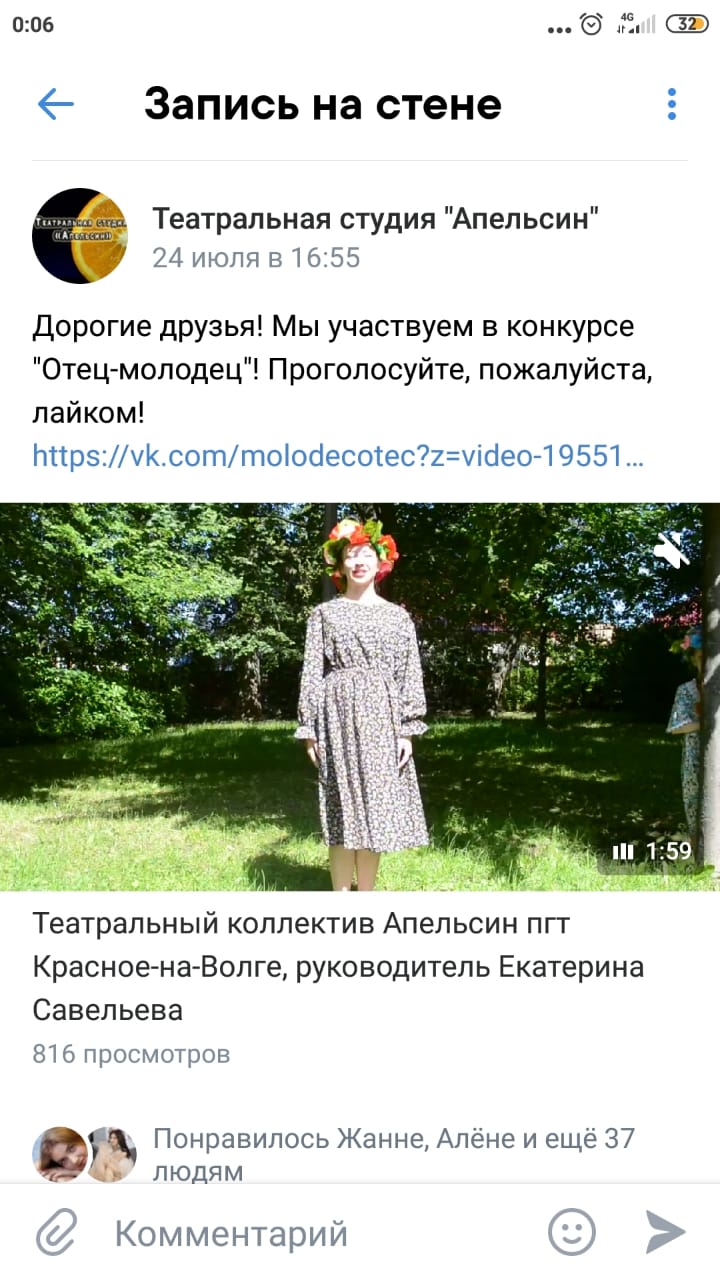 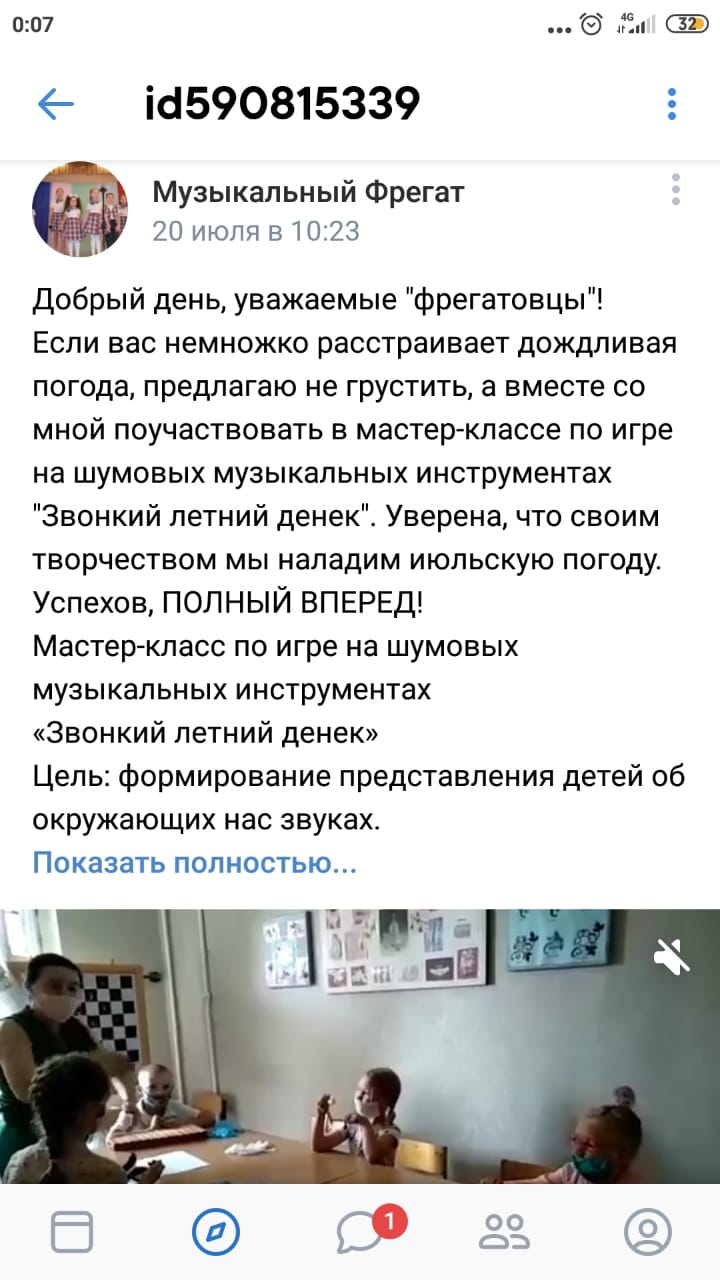 «Апельсиновые сказки»
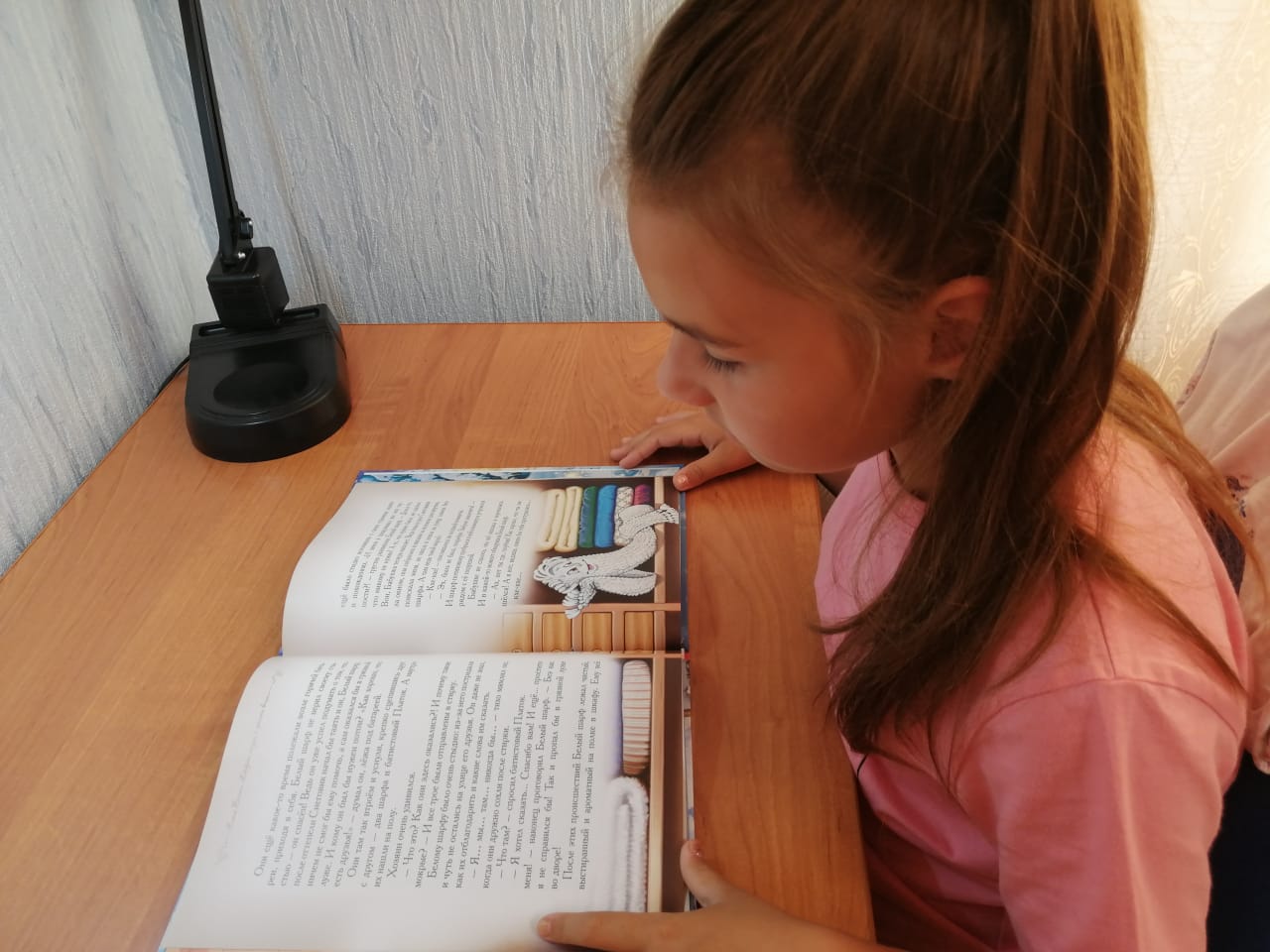 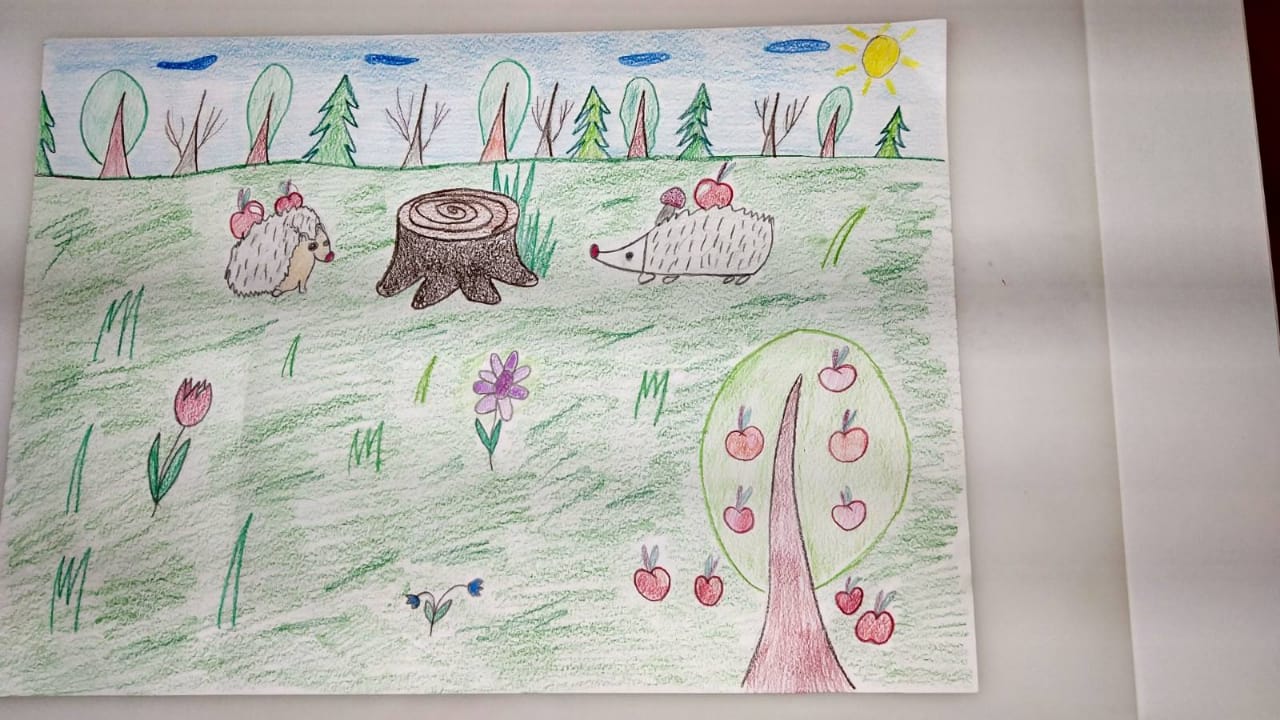 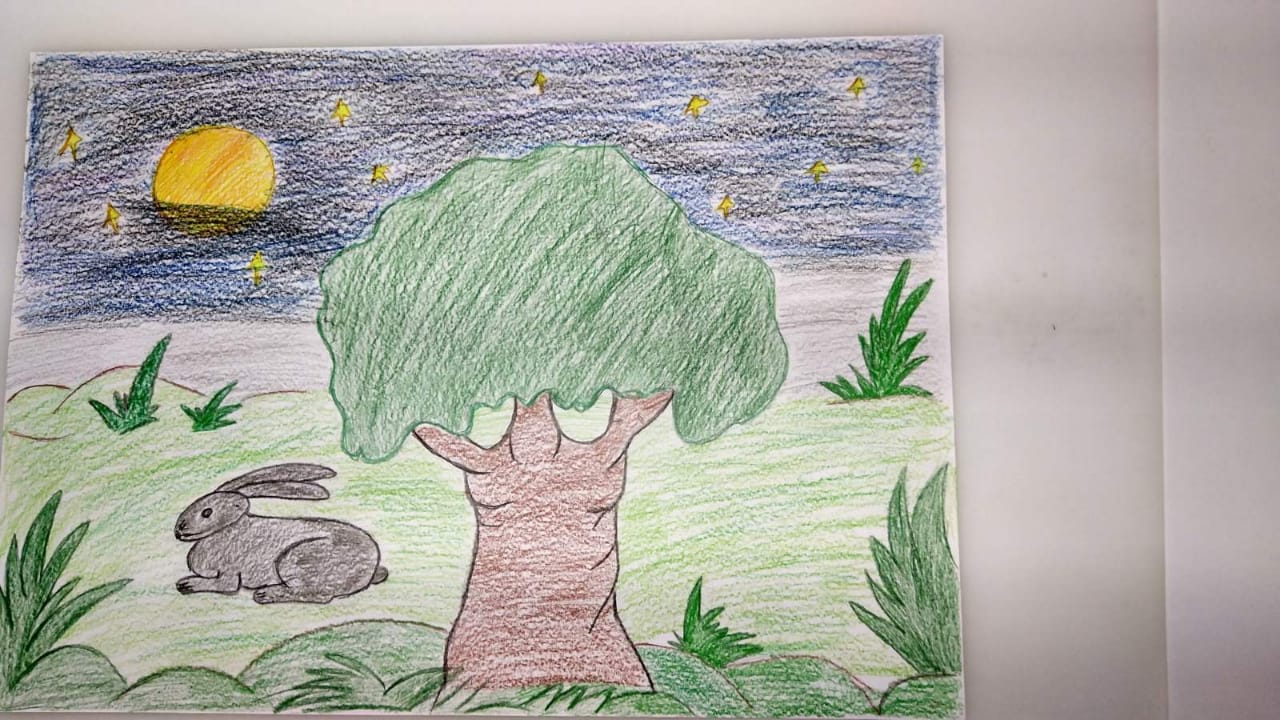 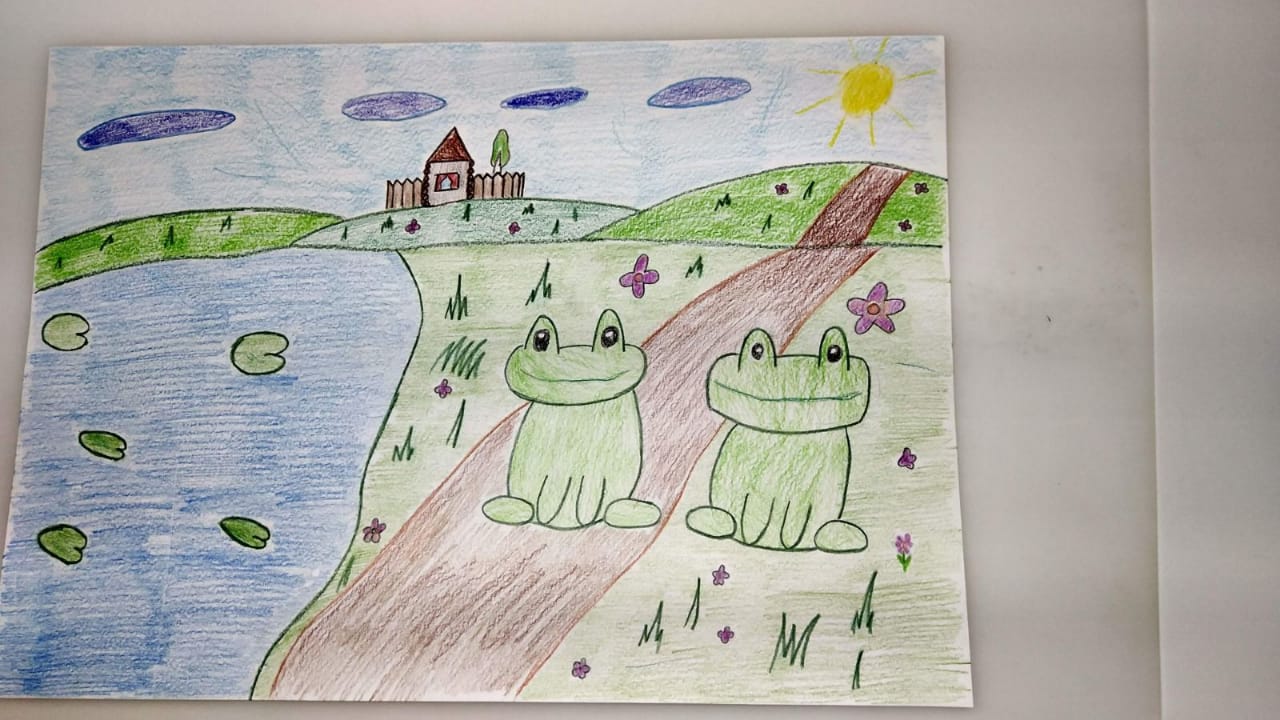 Акция «Письма победы»
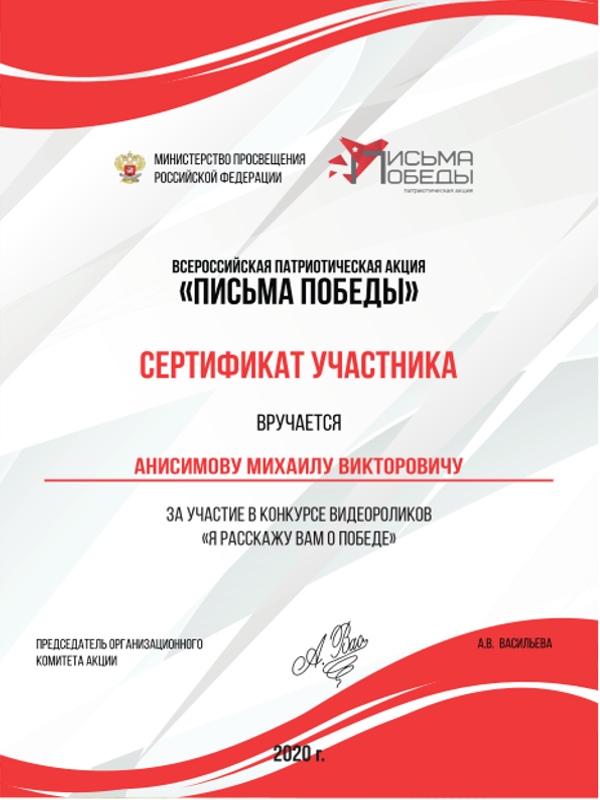 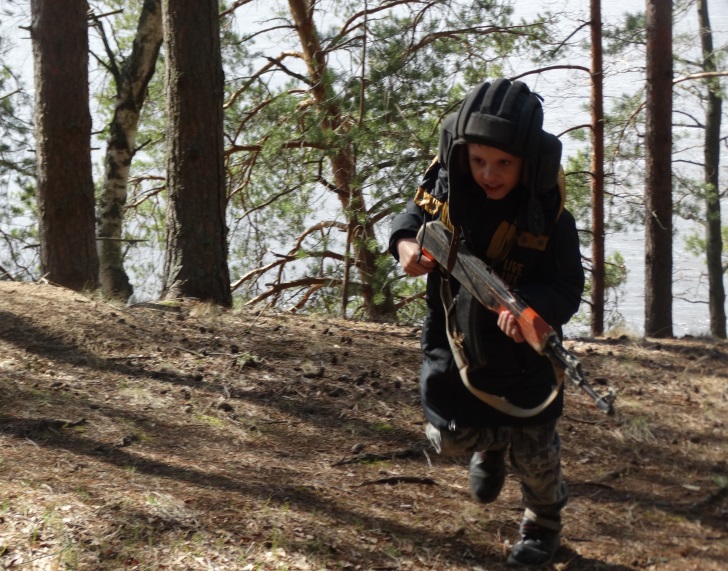 Региональный конкурс 
«Герой Самоизоляции»
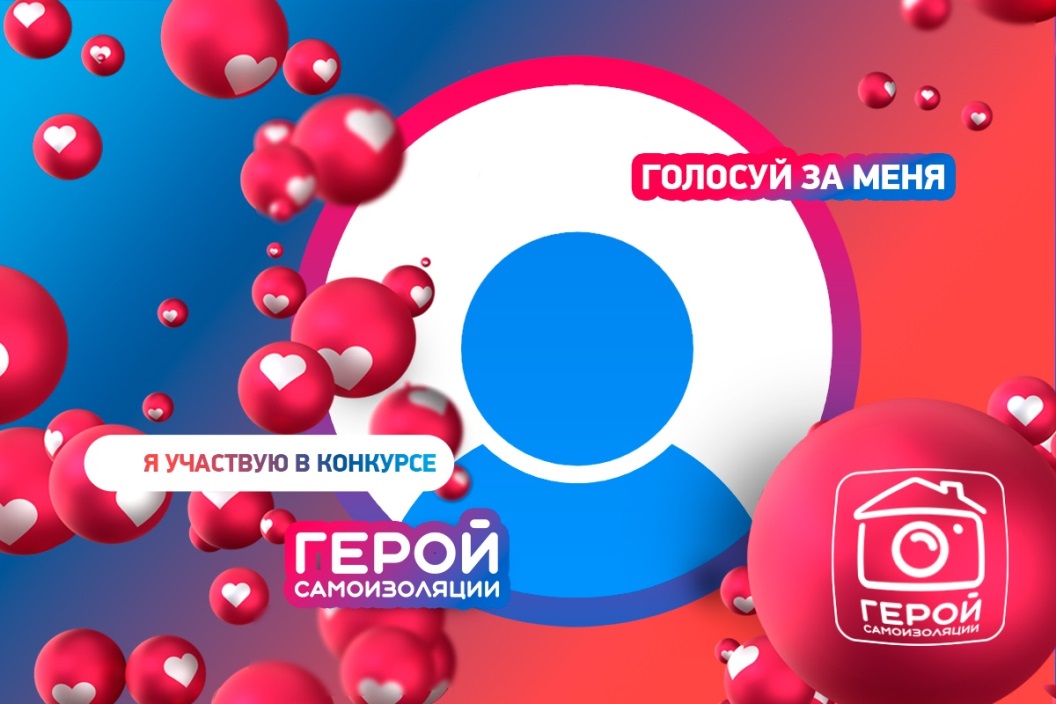 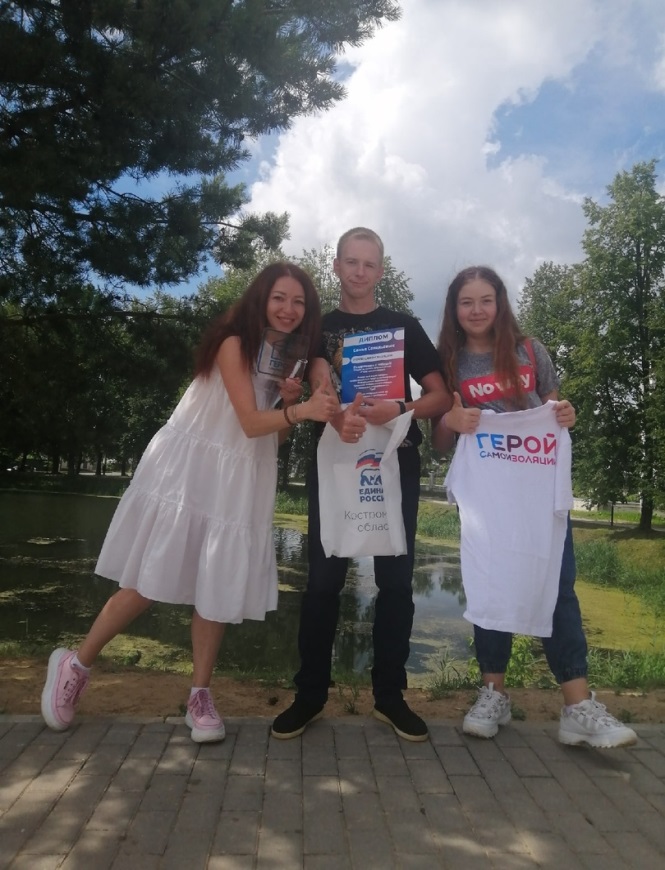 Летняя дворовая площадка 
«Лето без интернета»
Дворовые площадки - излюбленные места отдыха по месту жительства, всегда являлись важной частью среды, активно влияющей на формирование и развитие личности. Ведь именно во дворе, на улице дети получают богатейший опыт общения с людьми, обществом и природой.
Летняя дворовая площадка 
«Лето без интернета»
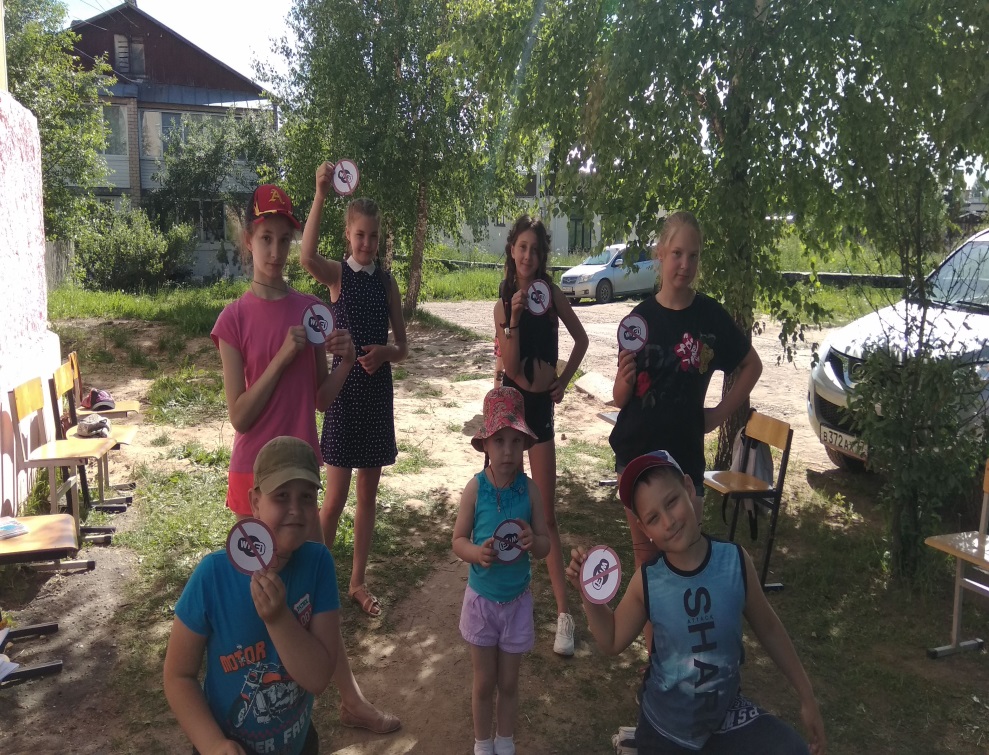 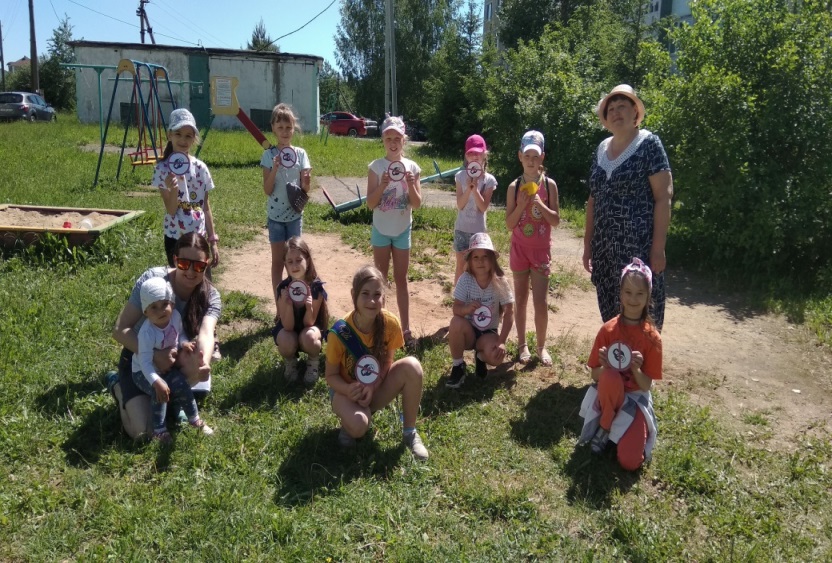 Цель проекта

Организация содержательного, интересного  и позитивного досуга детей по месту жительства в каникулярный период
Летняя дворовая площадка 
«Лето без интернета»
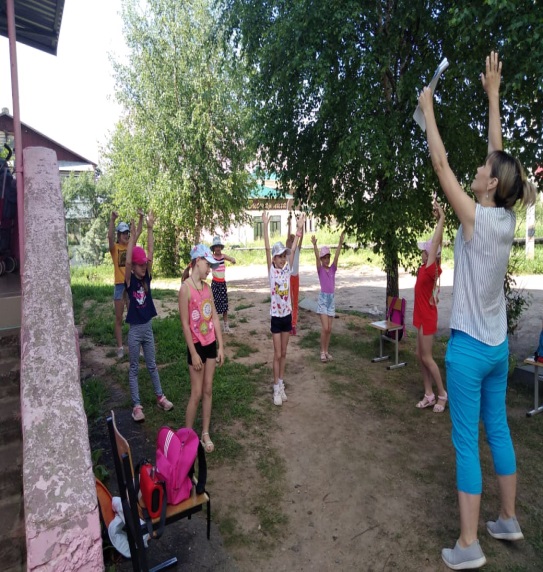 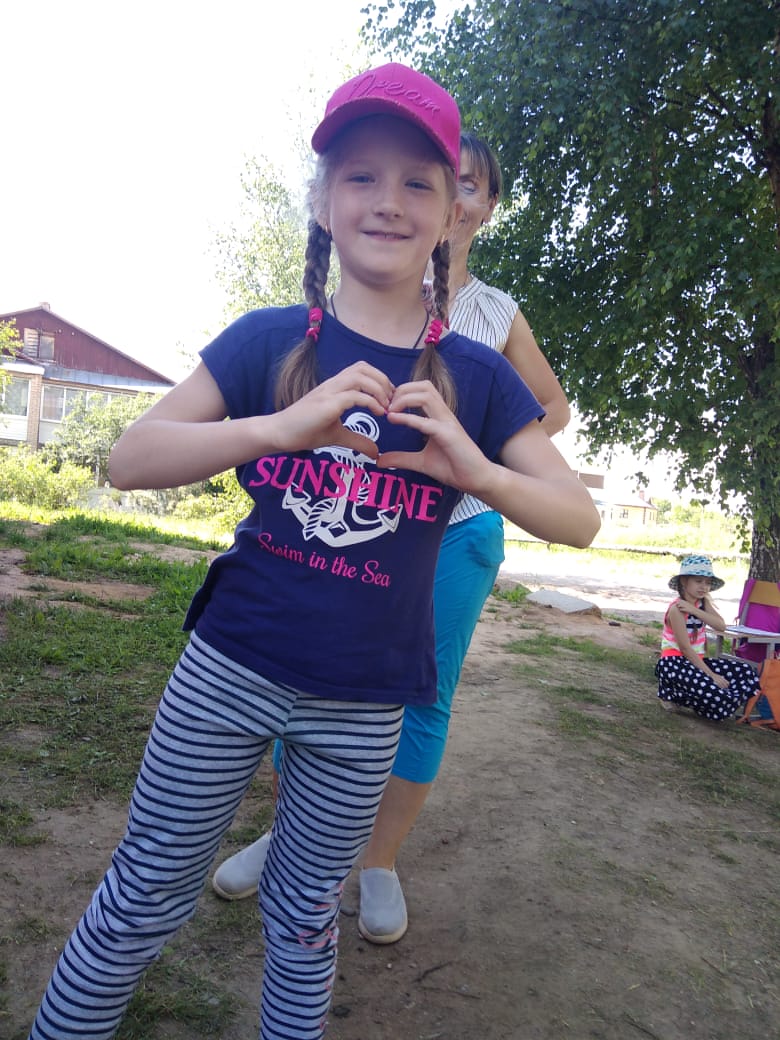 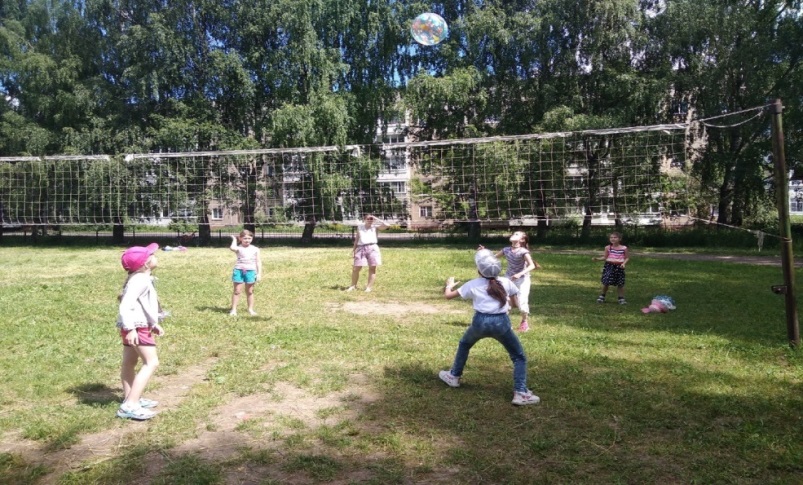 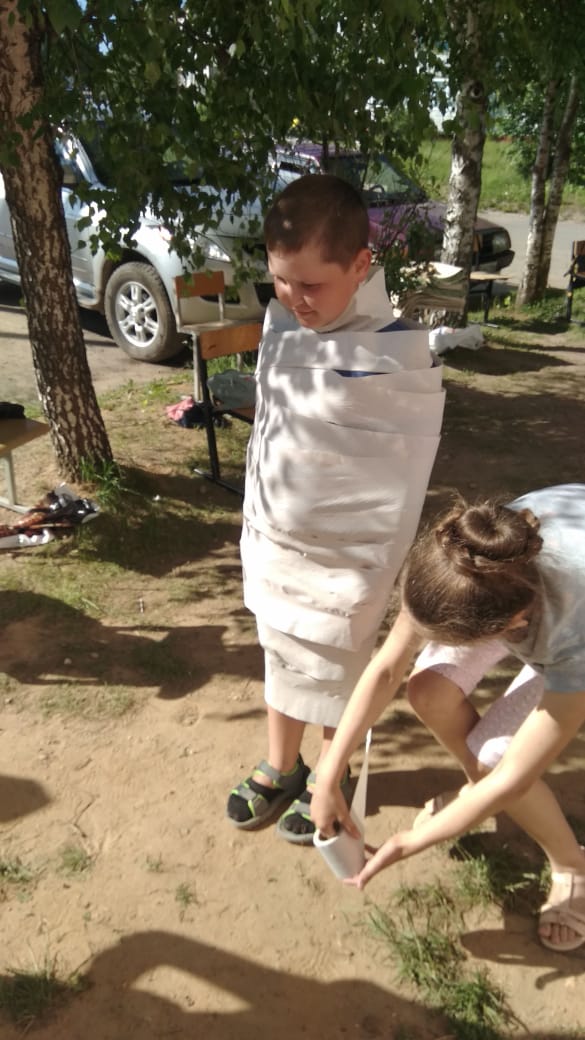 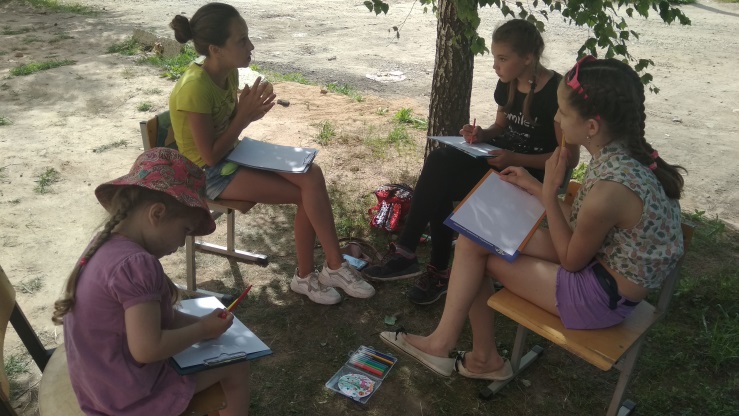 Акция «Мы дети, против войны на планете»
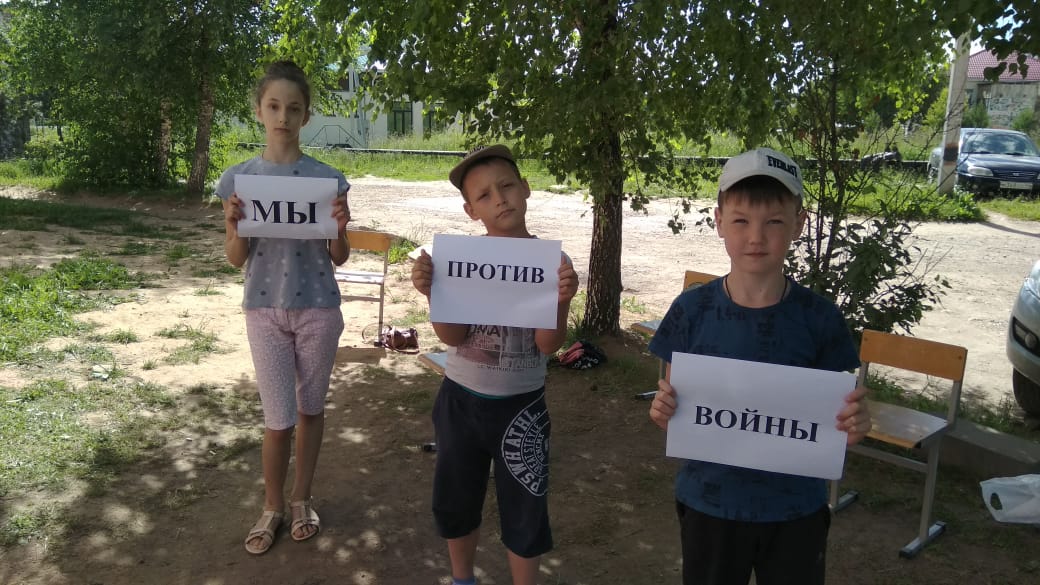 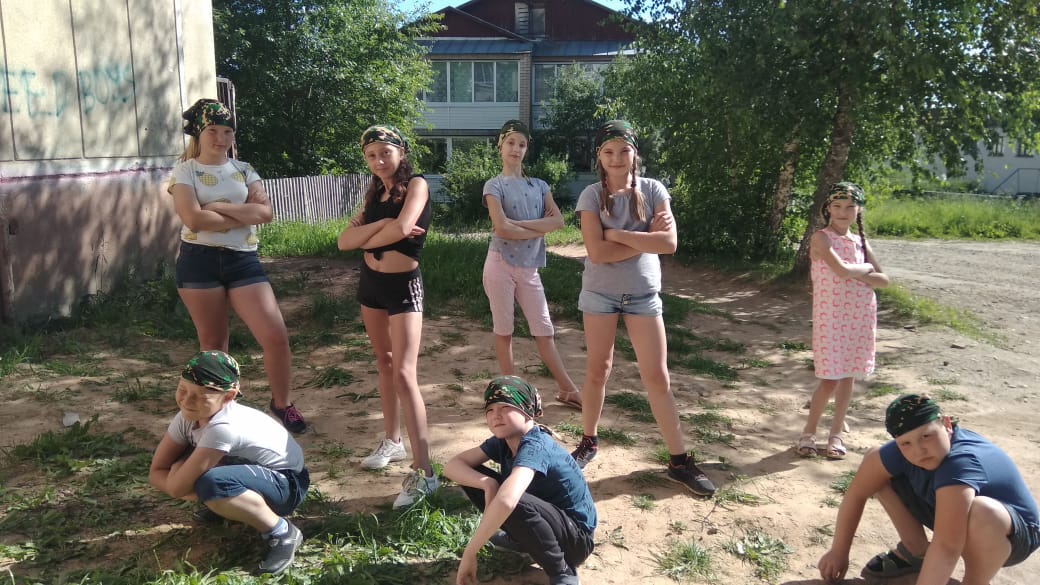 Детский разновозрастный отряд  
НЛО (Новый летний отдых)
Цель программы разновозрастного отряда -  создание условий для безопасного и продуктивного каникулярного отдыха детей разного возраста, способствующих их самореализации, раскрытии их духовного и творческого потенциала.
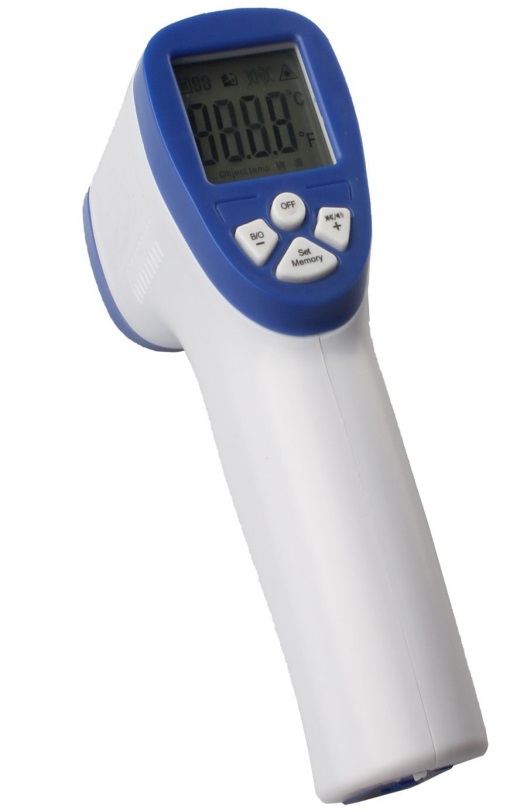 Меры безопасности –
превыше всего!!!
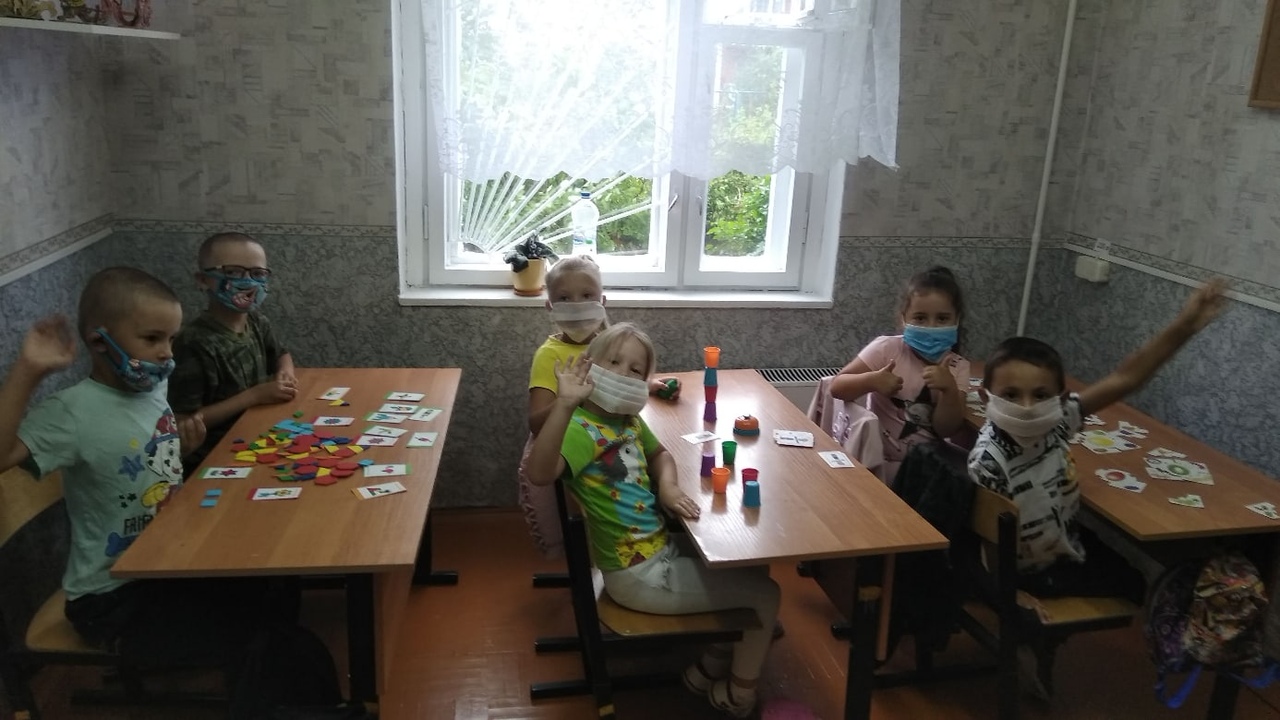 Режим работы РВО
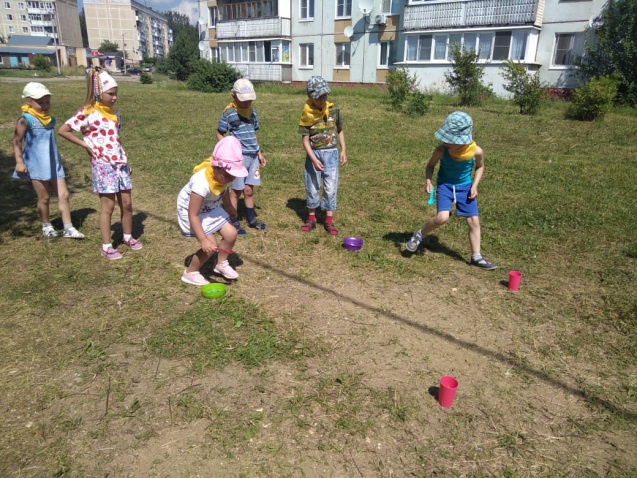 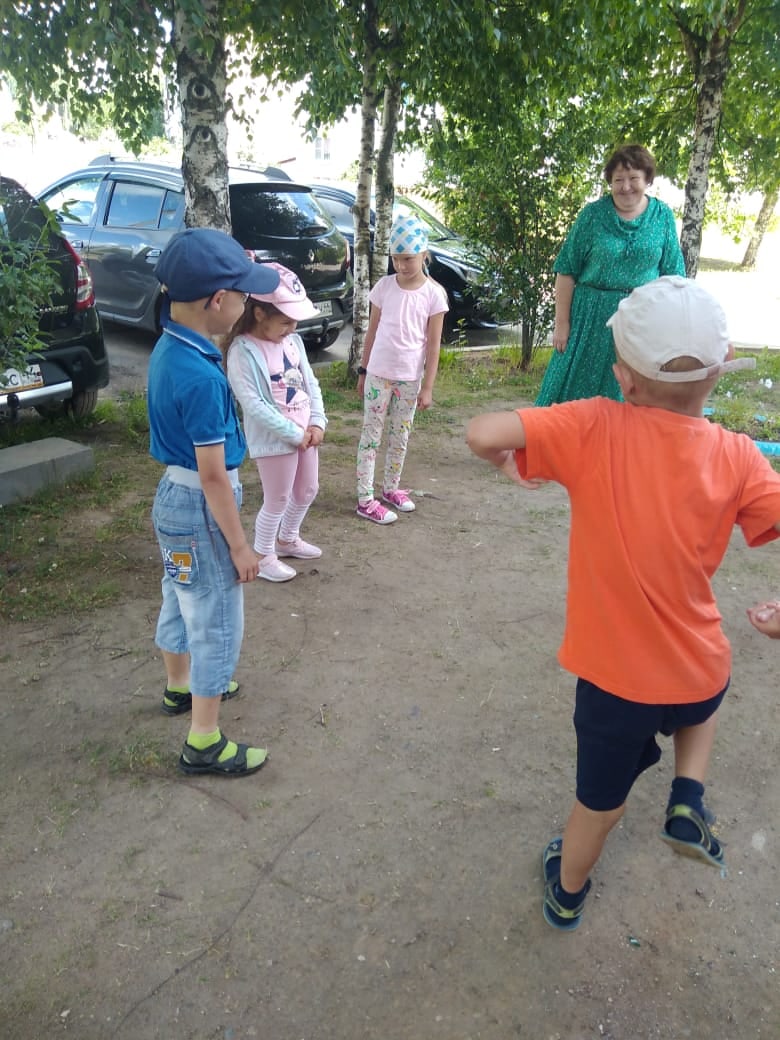 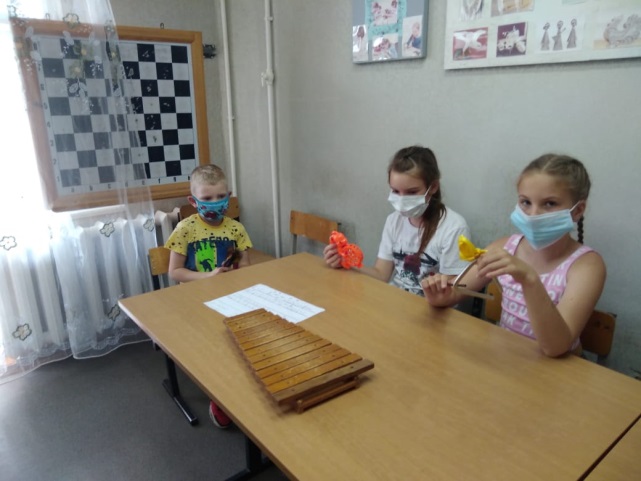 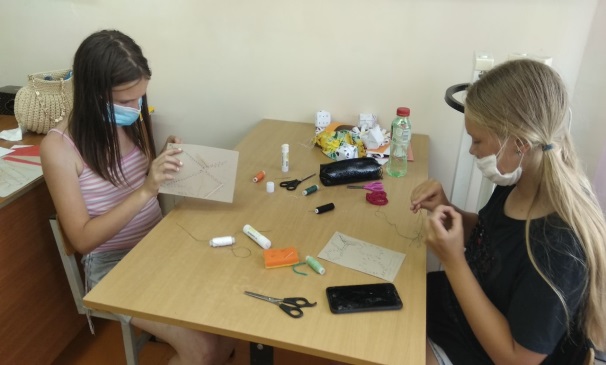 Планета «Дружбы»
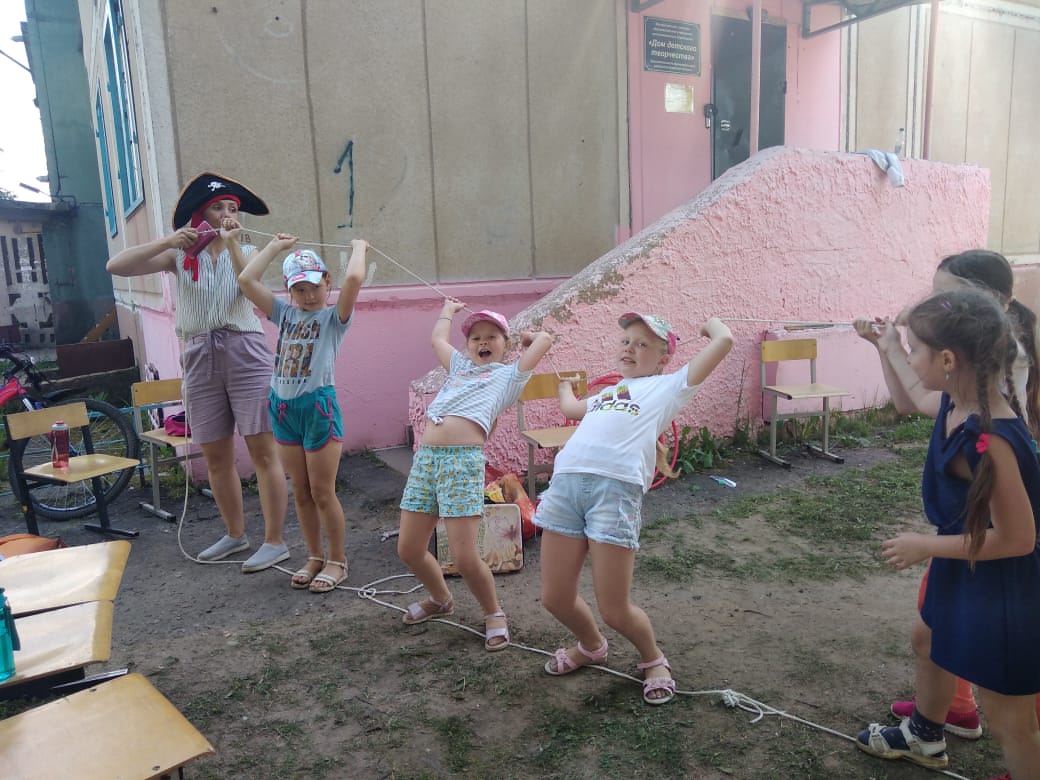 Планета 
«Сокровищ»
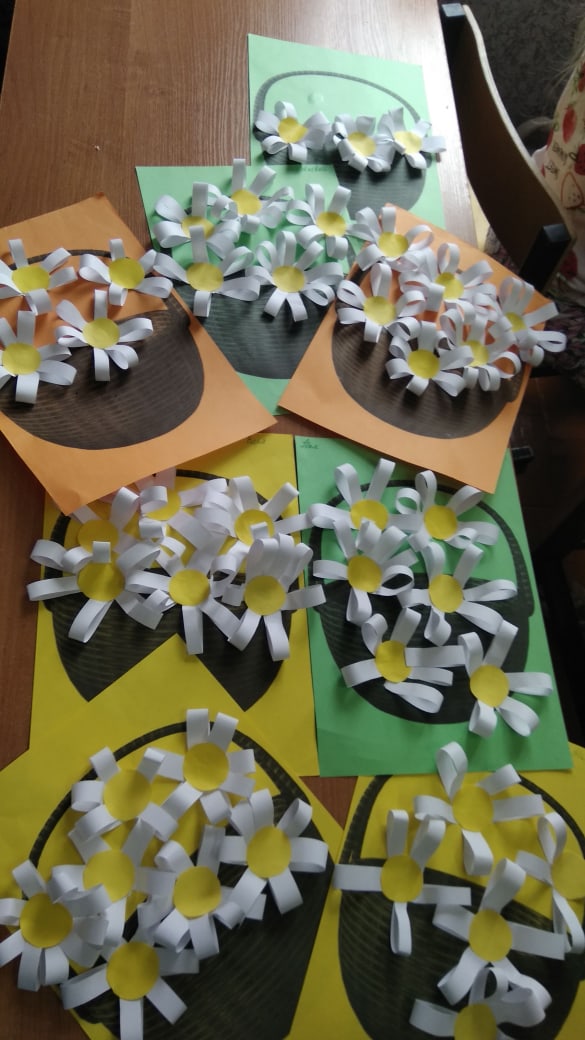 Планета «Ромашек»
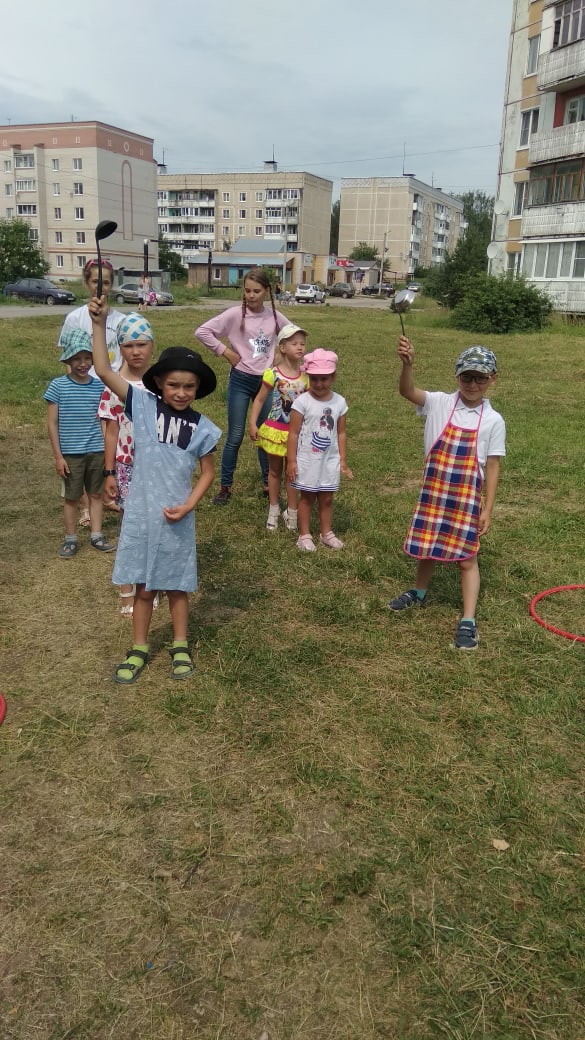 Планета «Фантазеров»
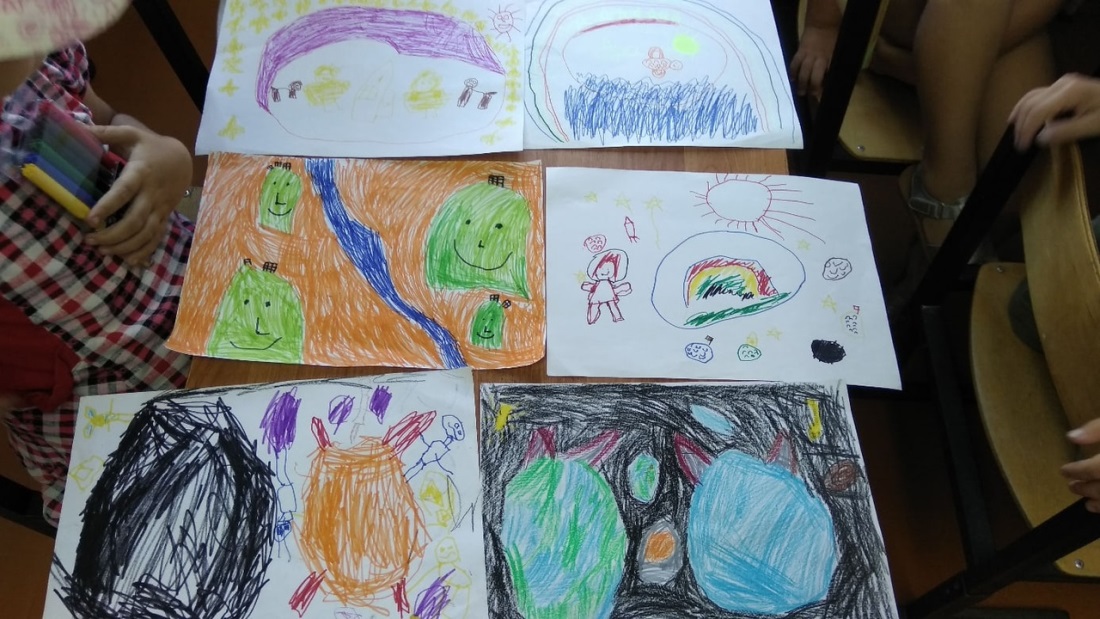 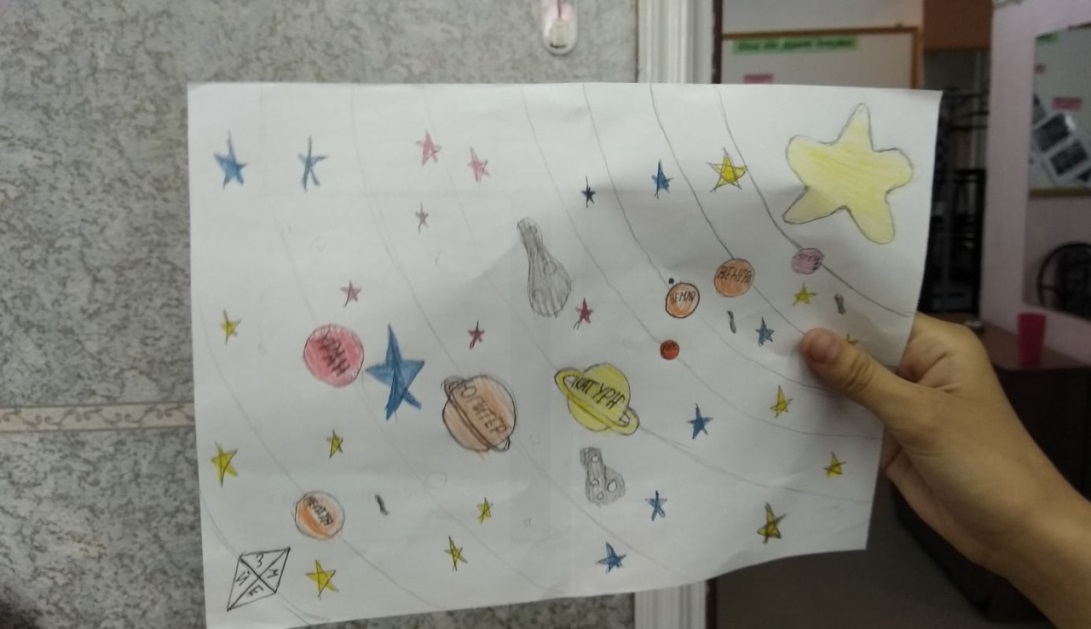 Мастер-классы
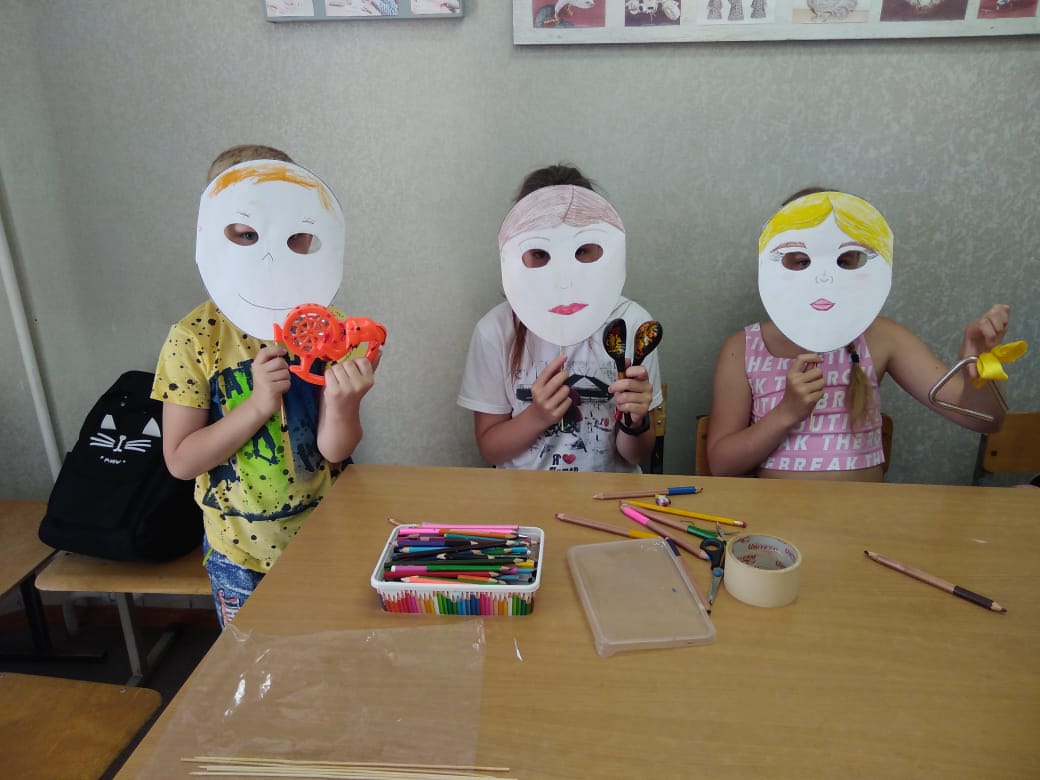 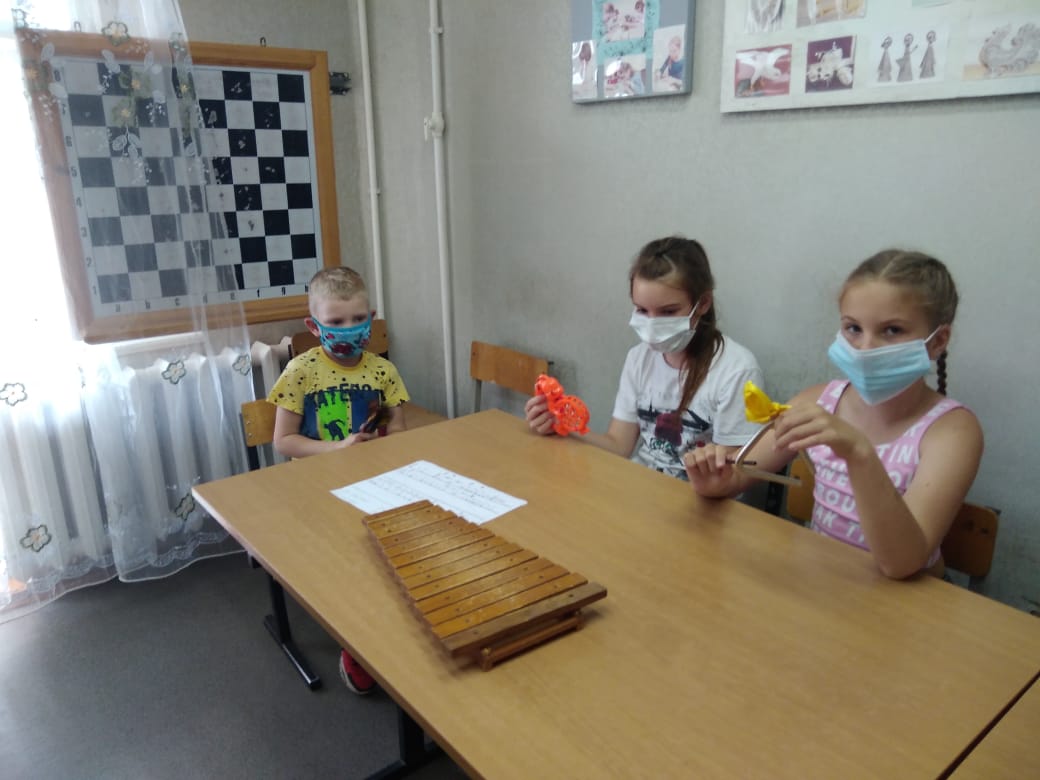 «Музыкальный фрегат»
Мастер-классы
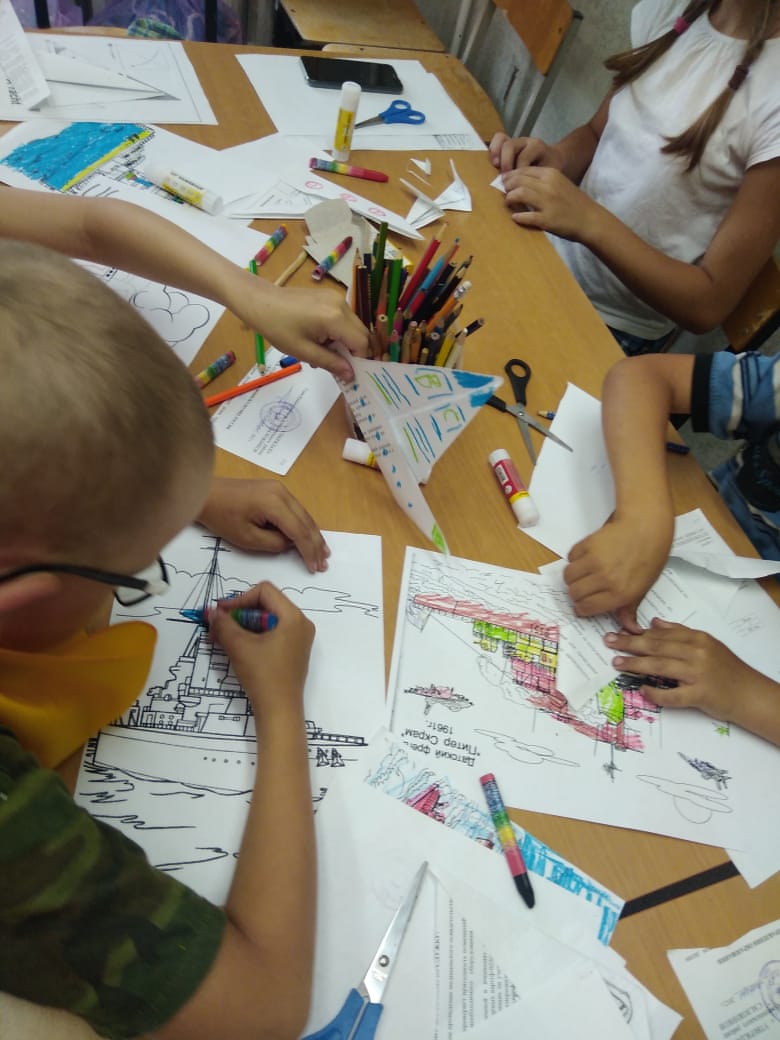 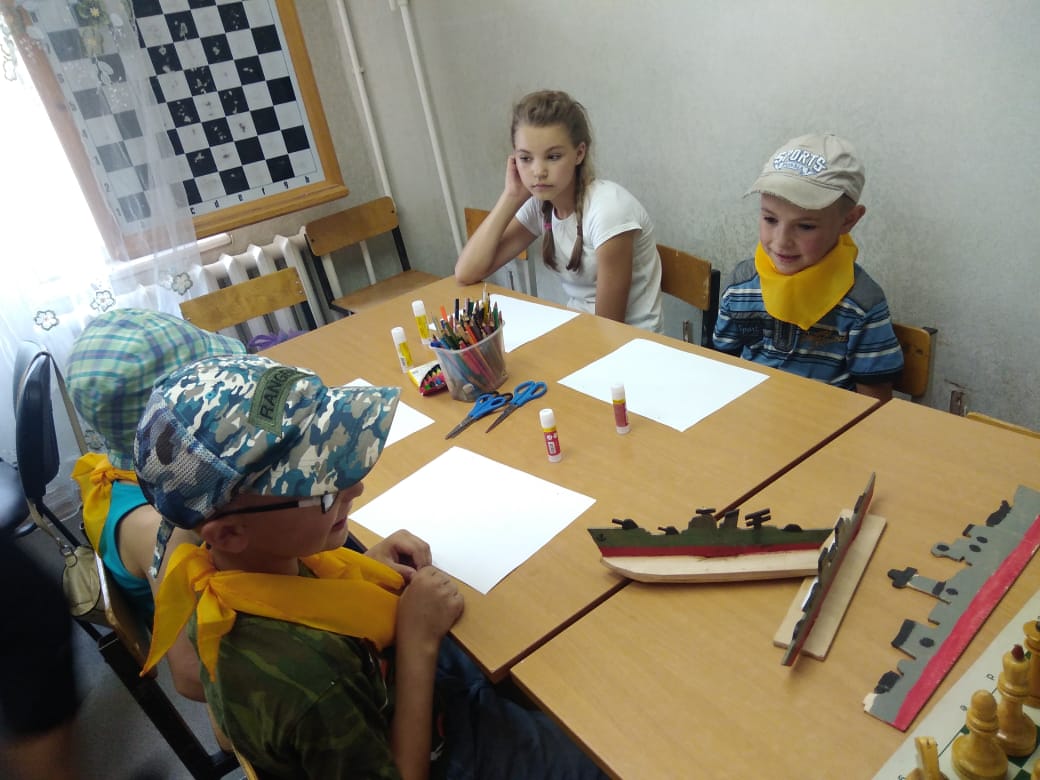 «Судомоделирование»
Мастер-классы
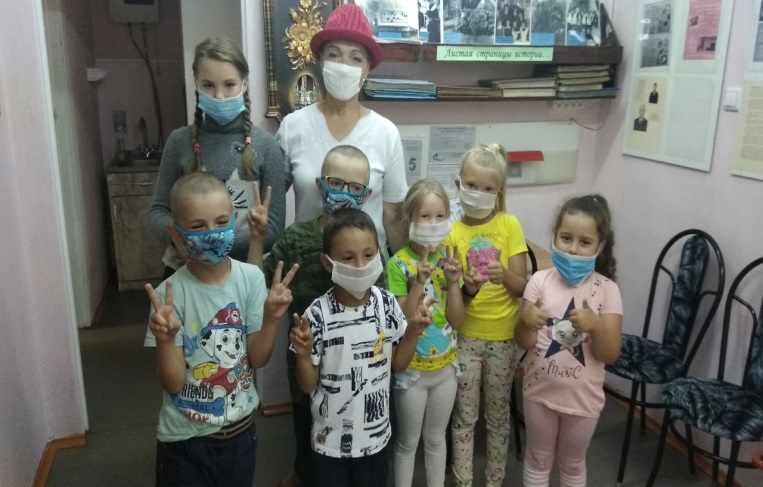 «Красное-вчера и сегодня»
Мастер-классы
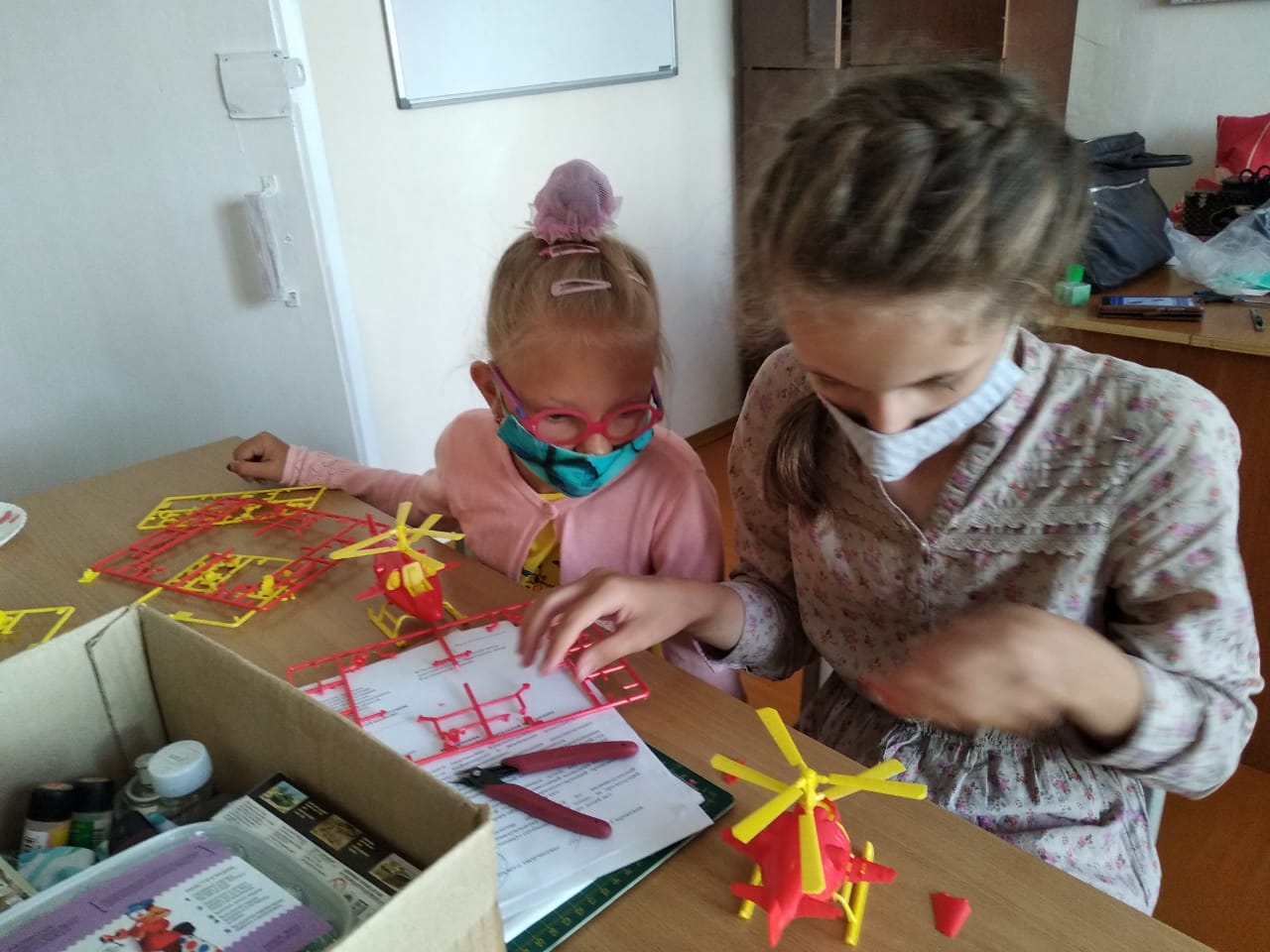 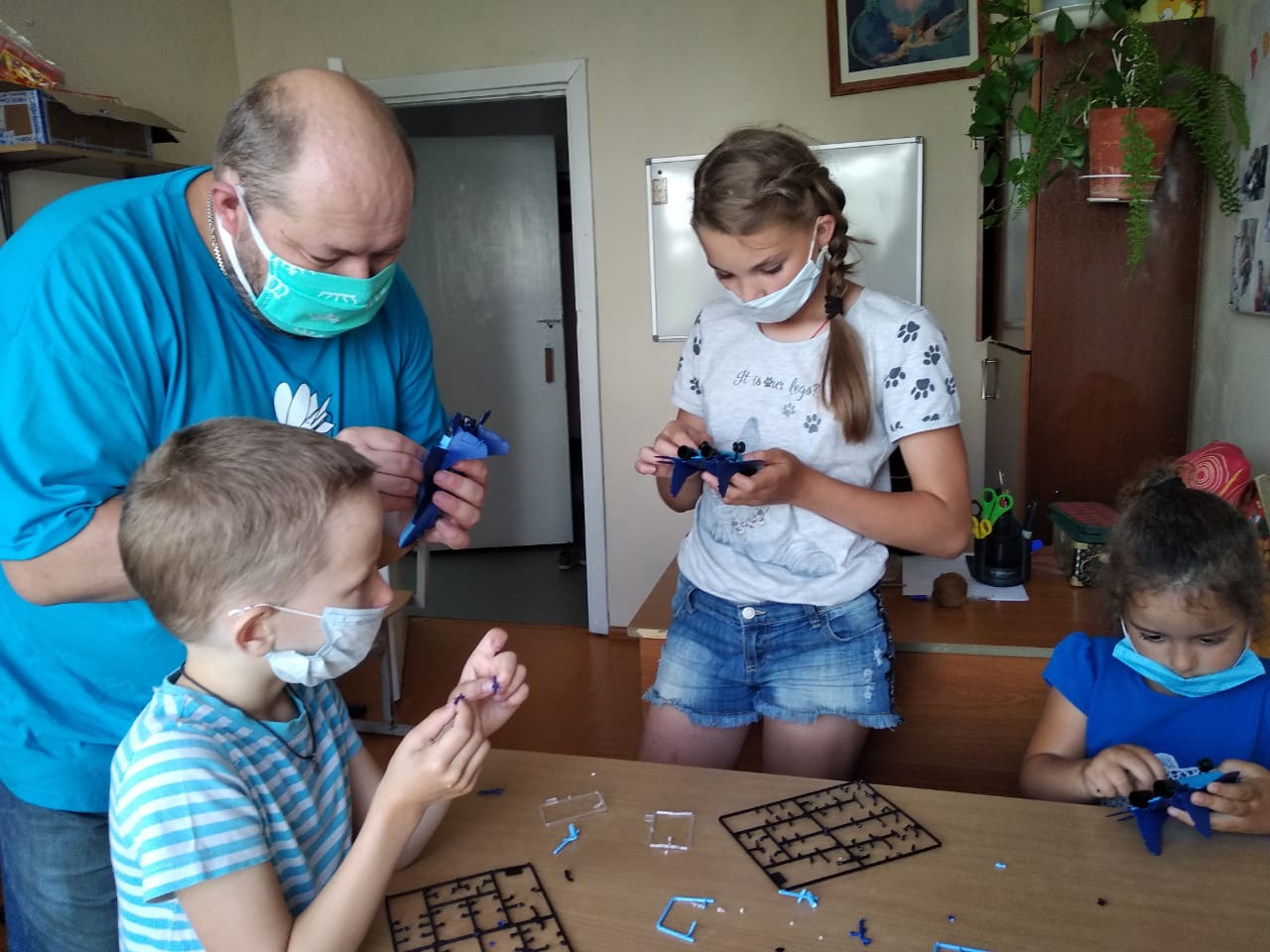 «Музей на столе»
Мастер-классы
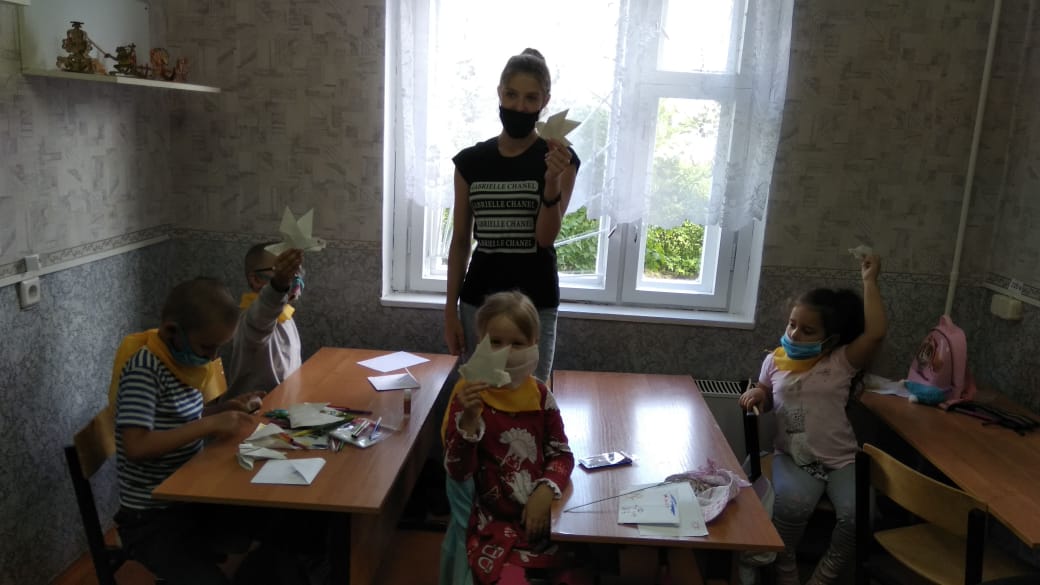 «Ровесник»
Мастер-классы
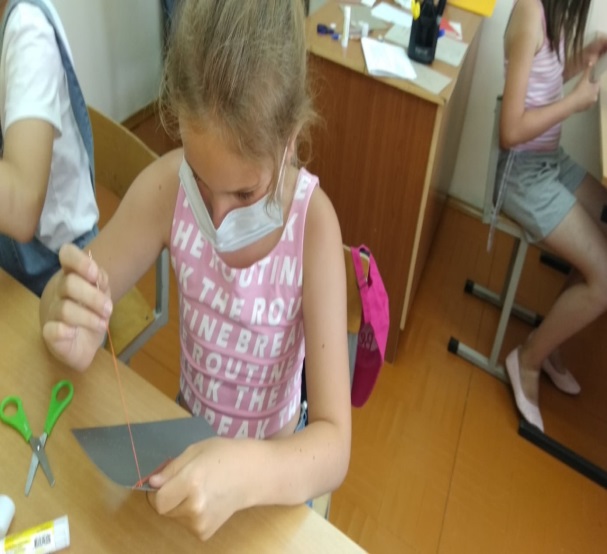 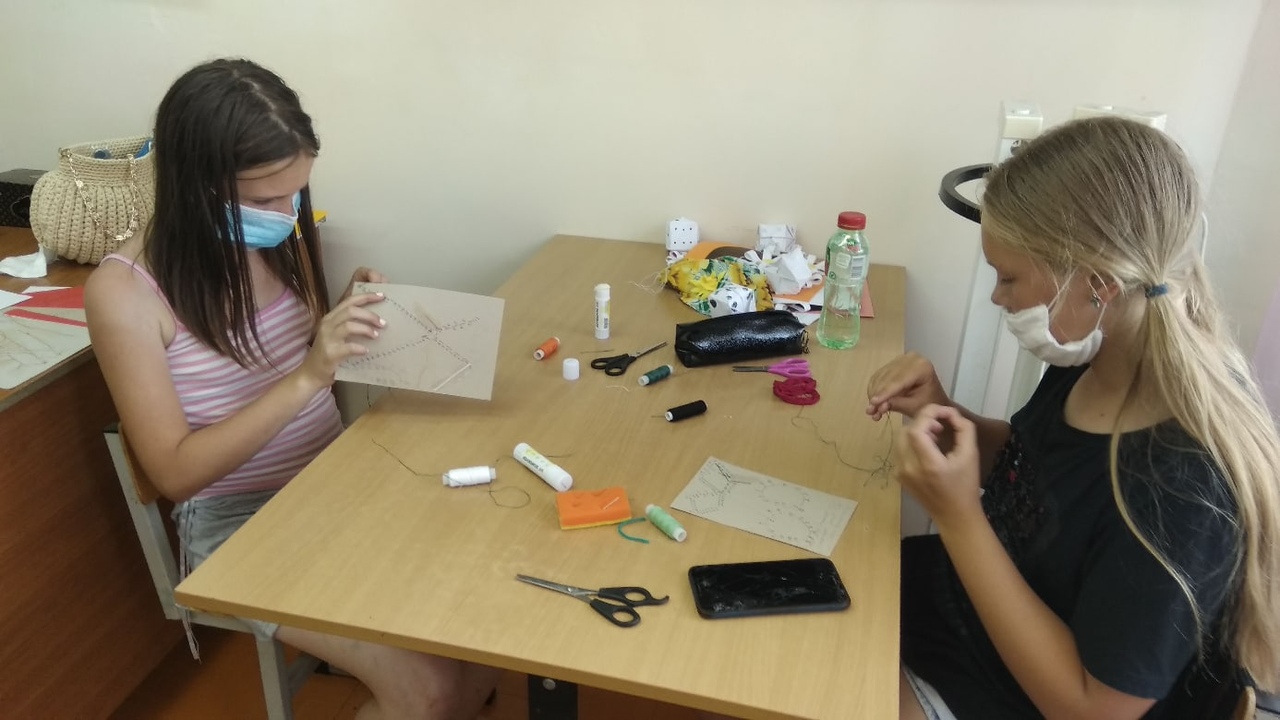 «Веселая иголочка»
Школа Безопасности
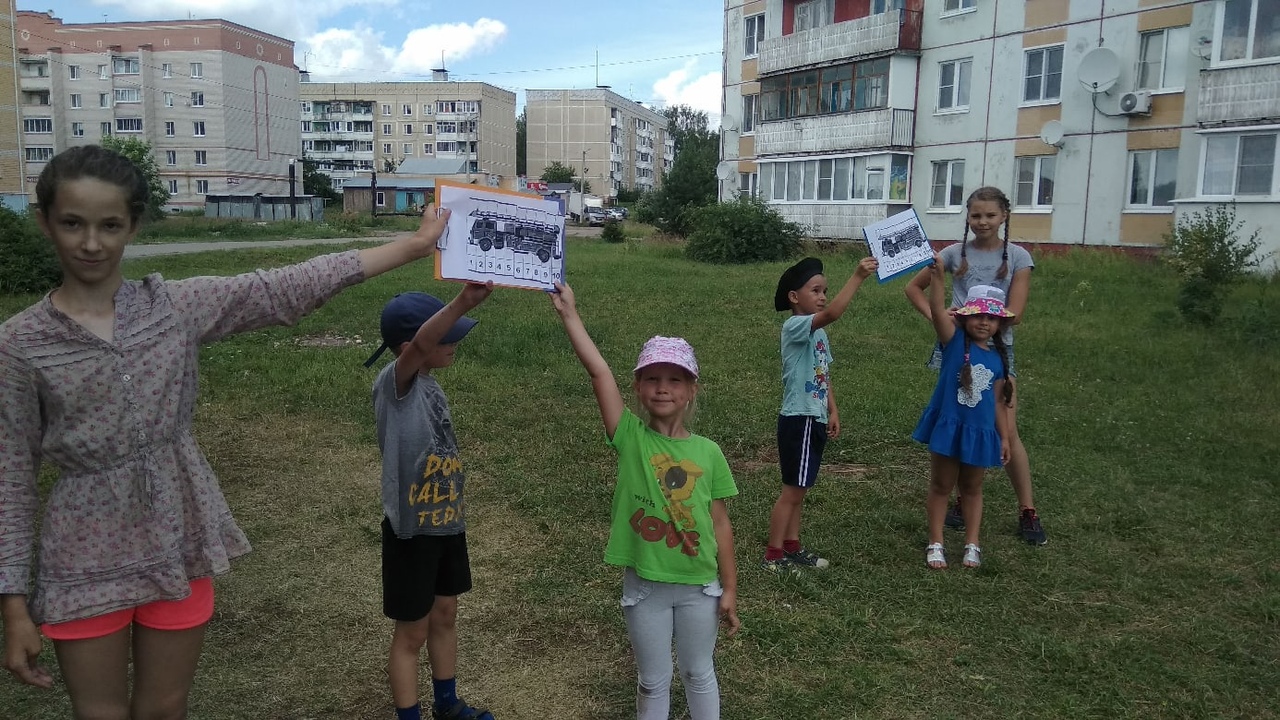 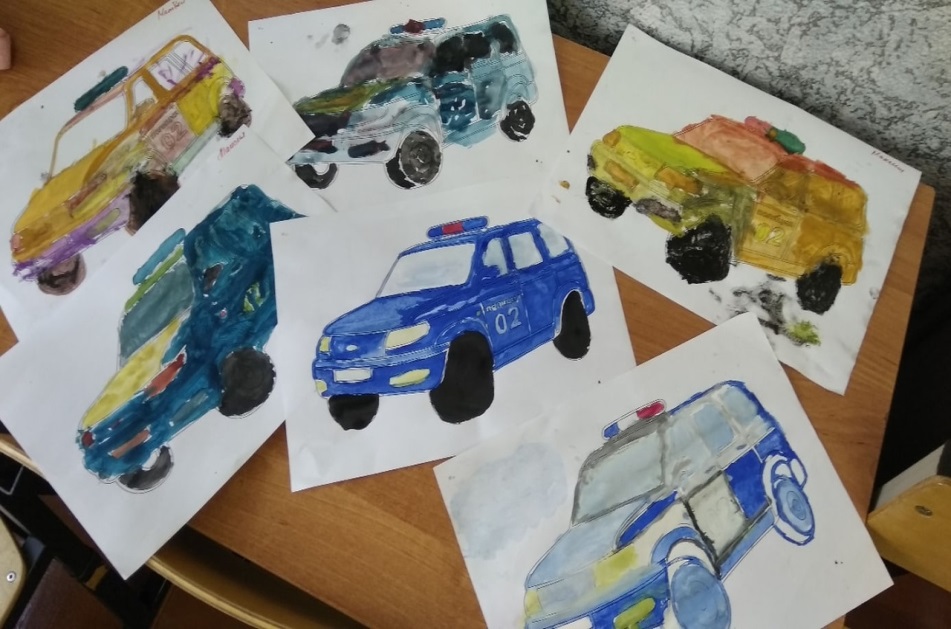 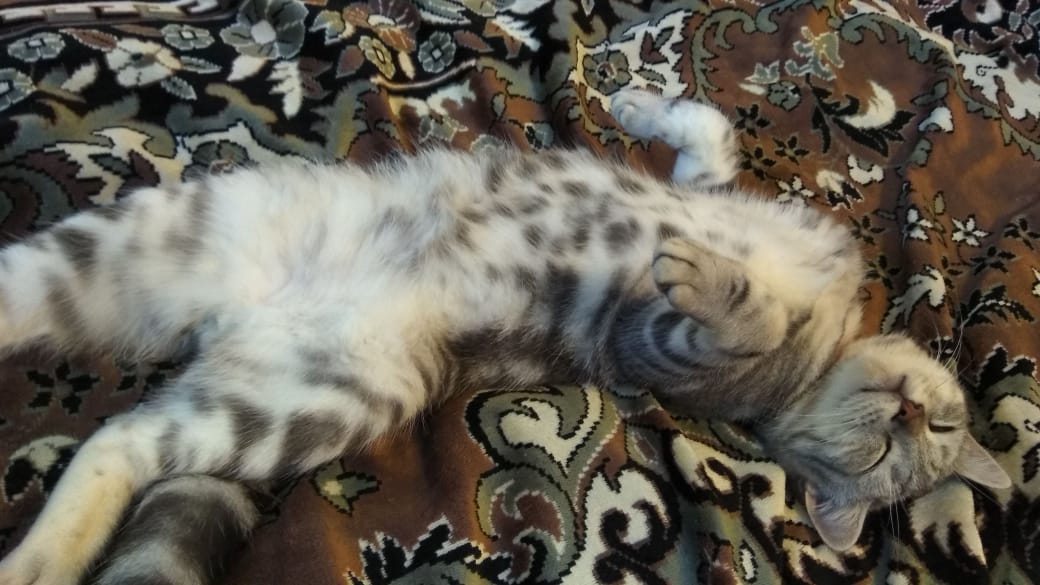 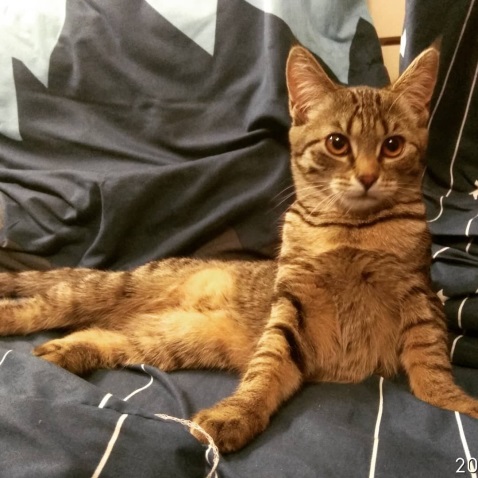 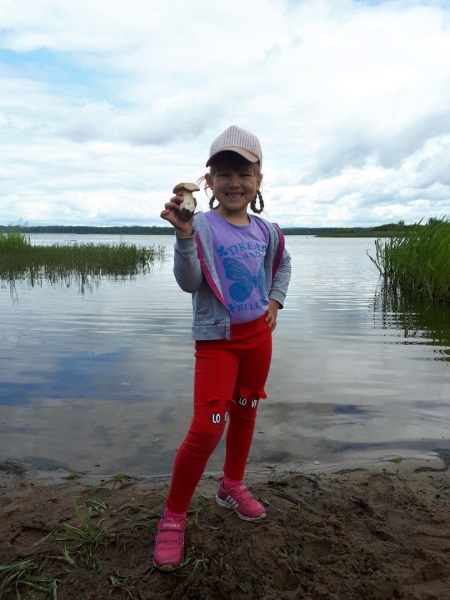 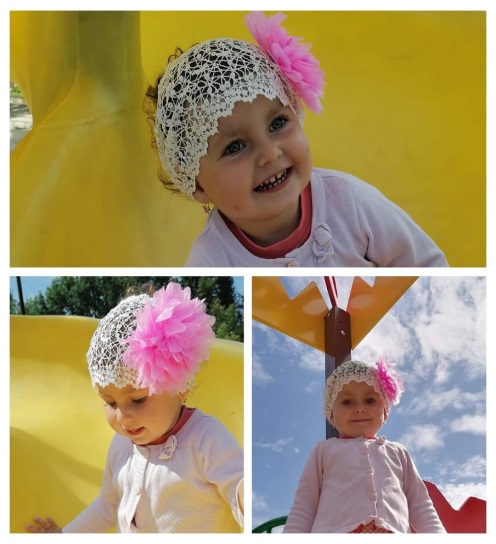 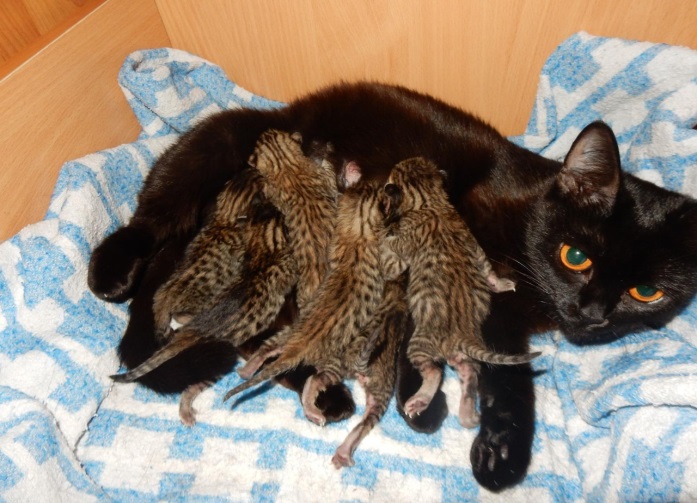 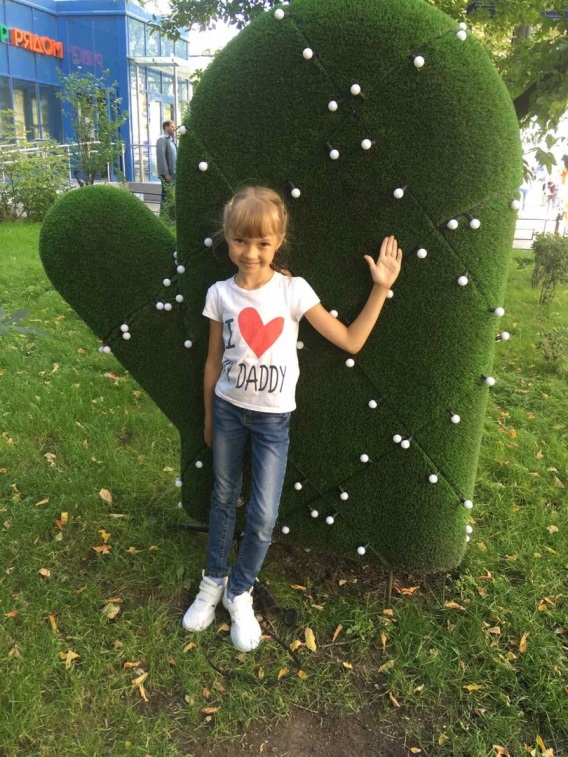 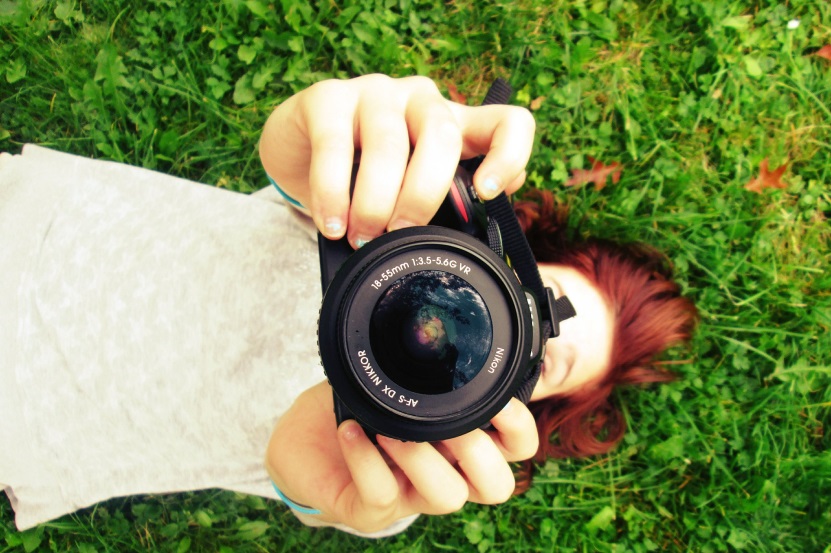 Акции
«По морям, по волнам»
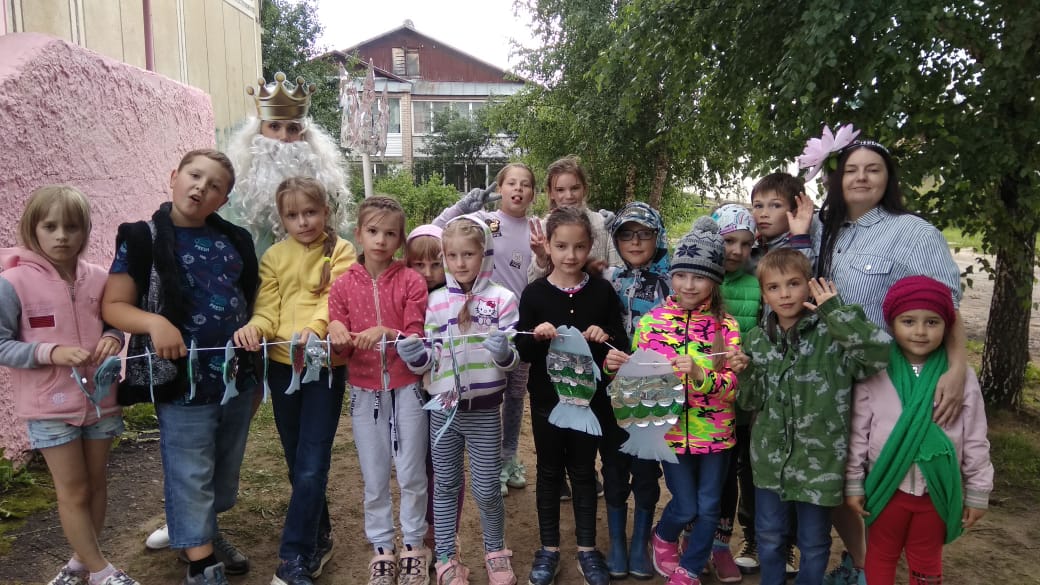 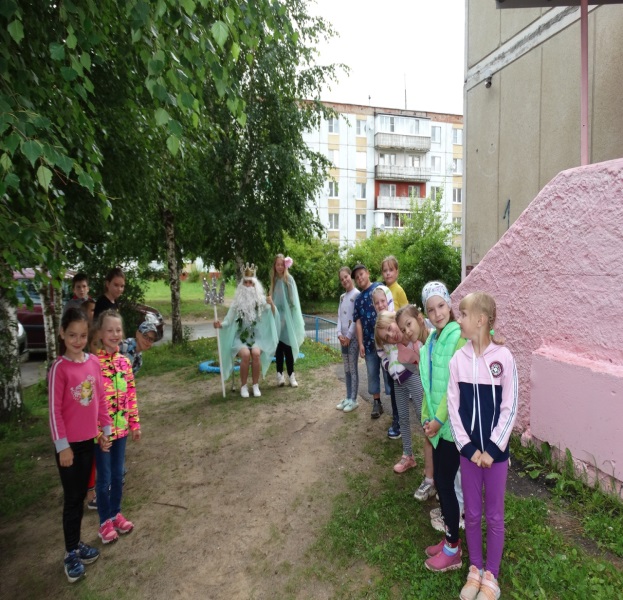 Конкурс «Отец-Молодец»
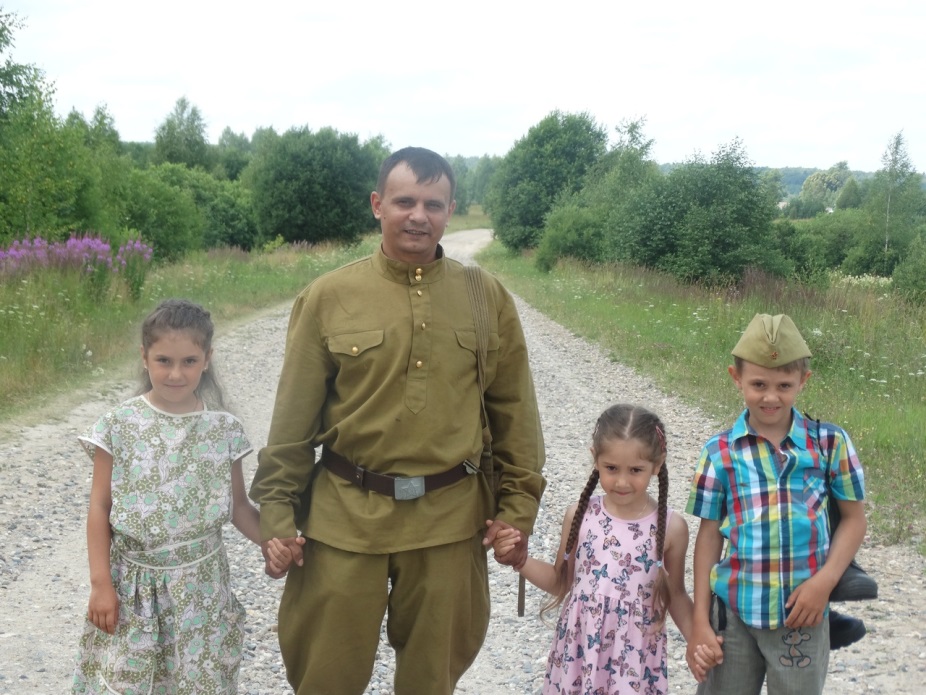 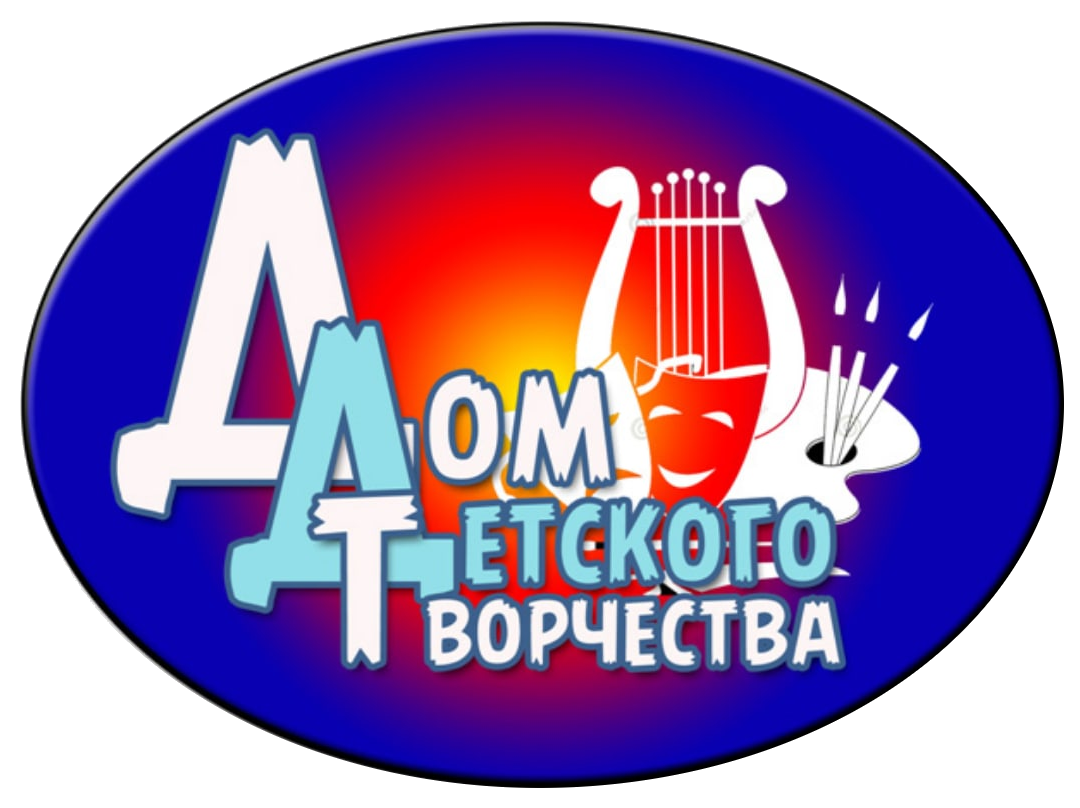 Спасибо за внимание!!!